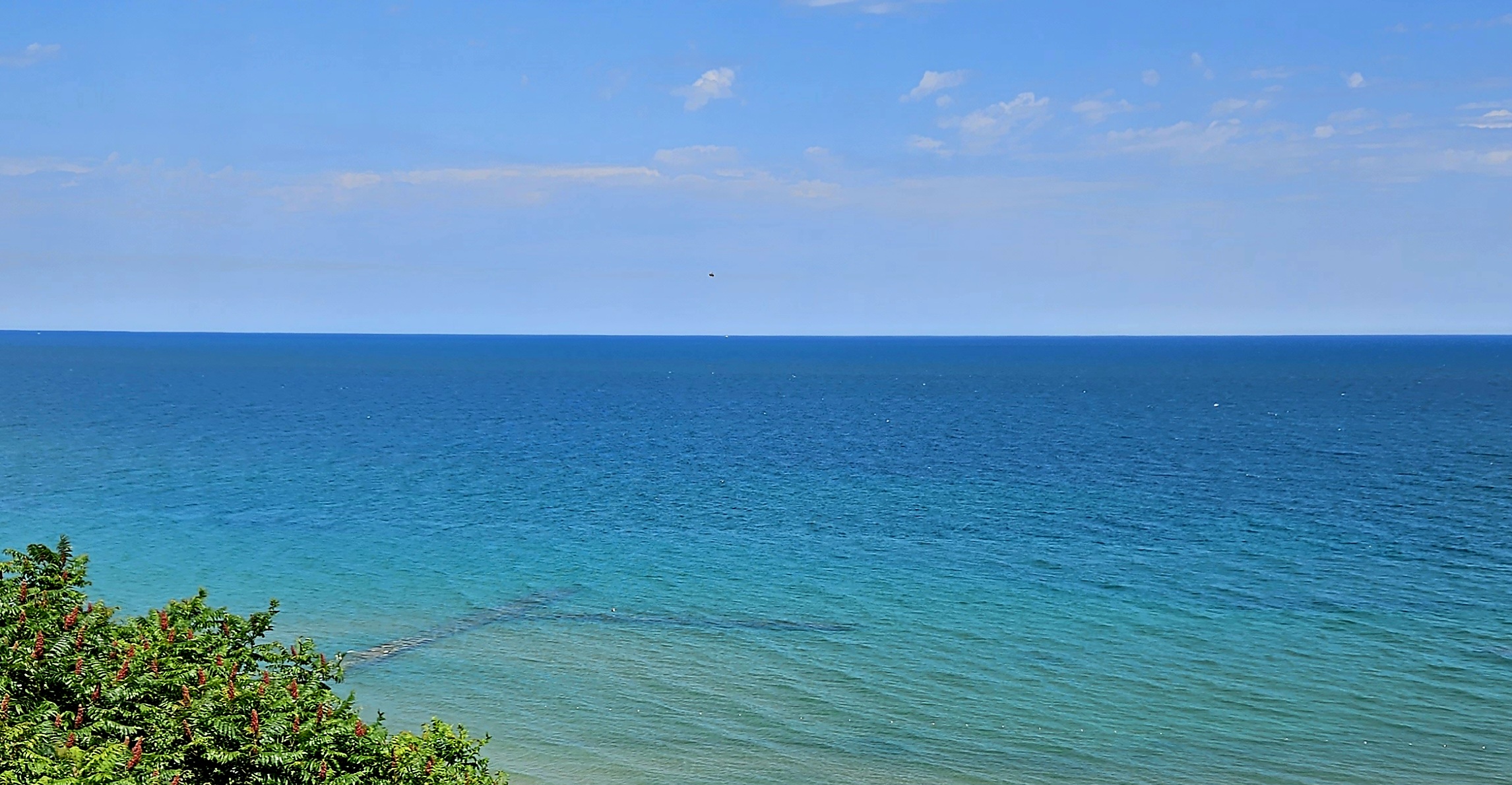 WATER: 

Earth’s Most Precious and
Spectacular Substance!
WATER IS SPECIAL
Essential for Life
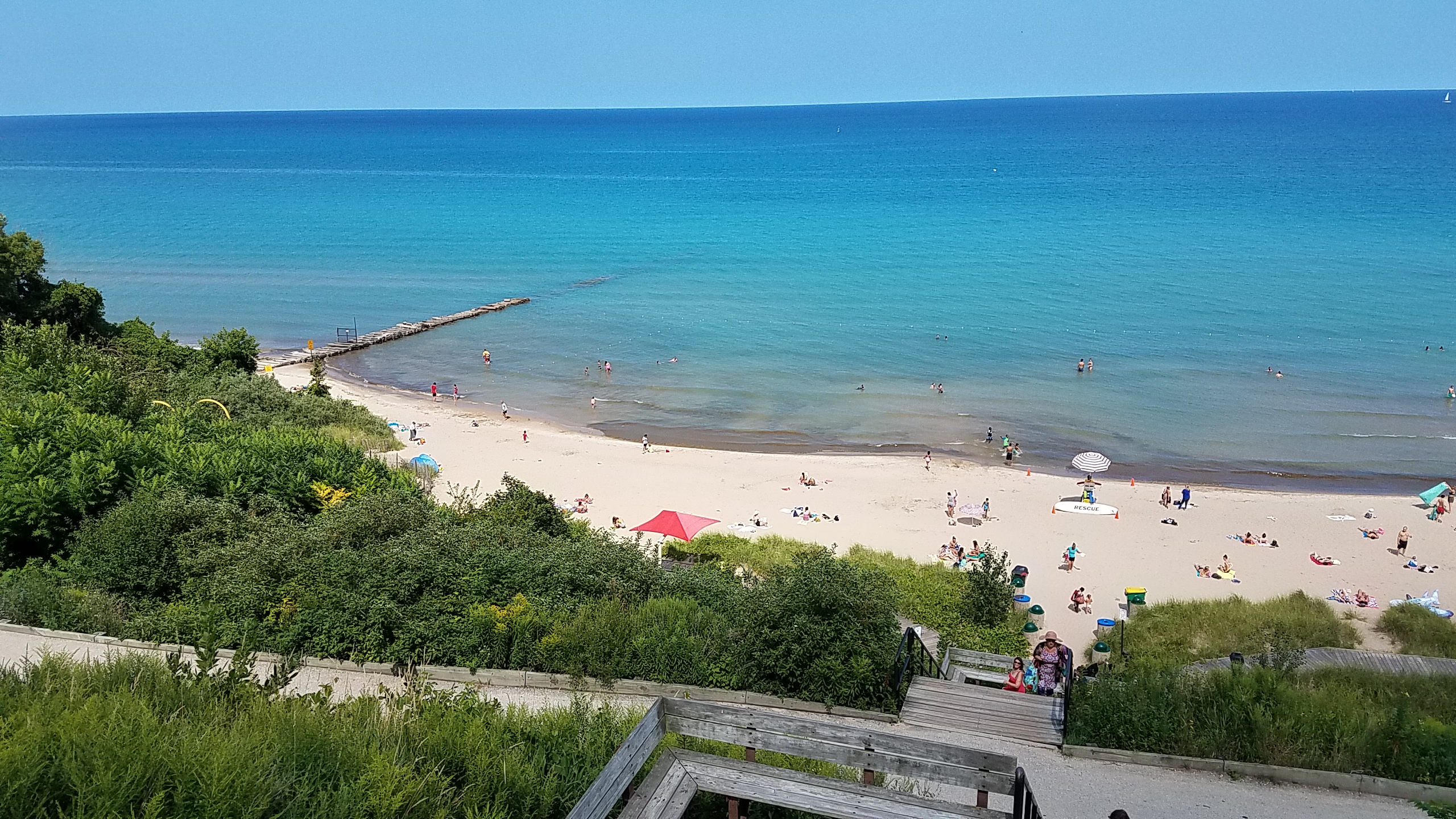 Beautiful!
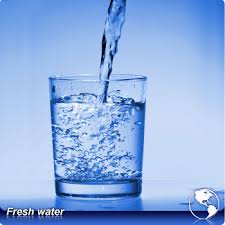 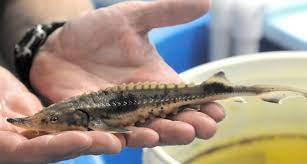 Powerful!
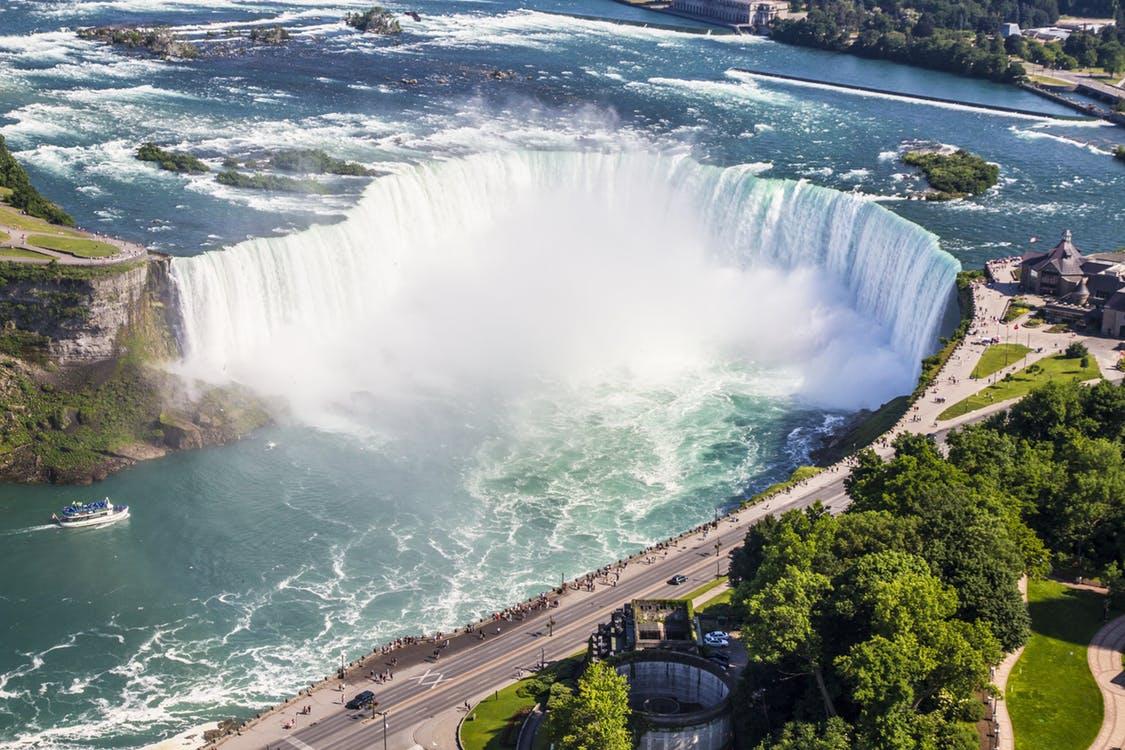 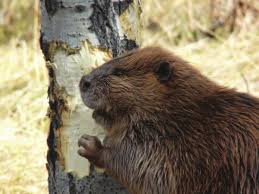 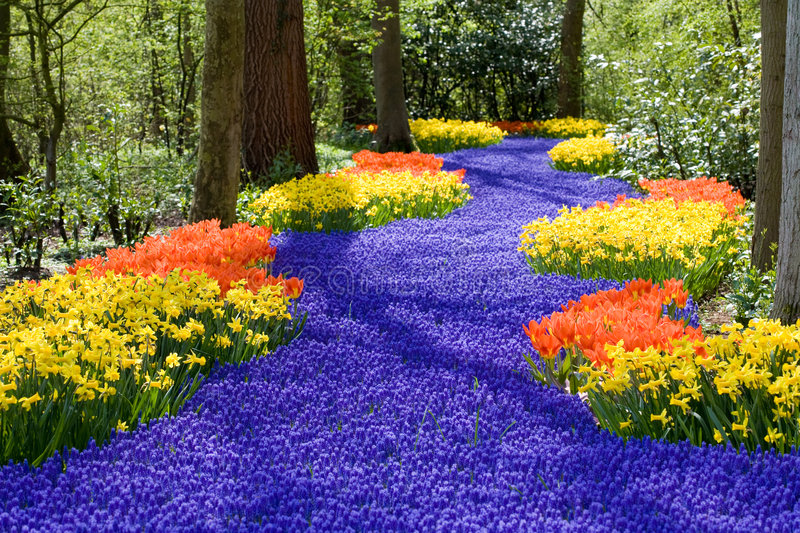 WATER IS UNIQUE
The only substance on Earth that occurs in 3 different states naturally:
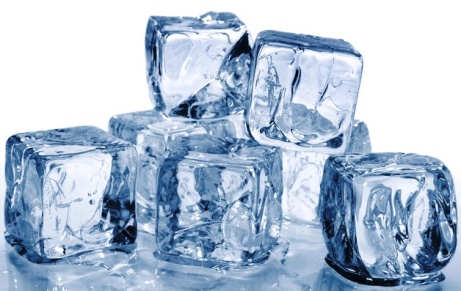 SOLID(ICE)
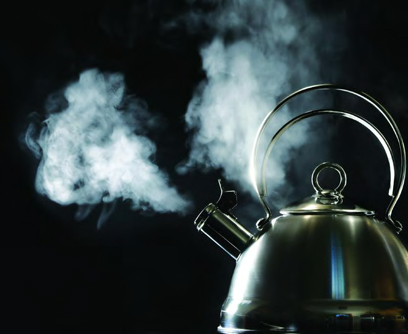 GAS
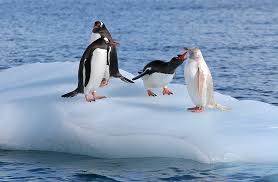 LIQUID
ICE FLOATS!
WATER CRYSTALS
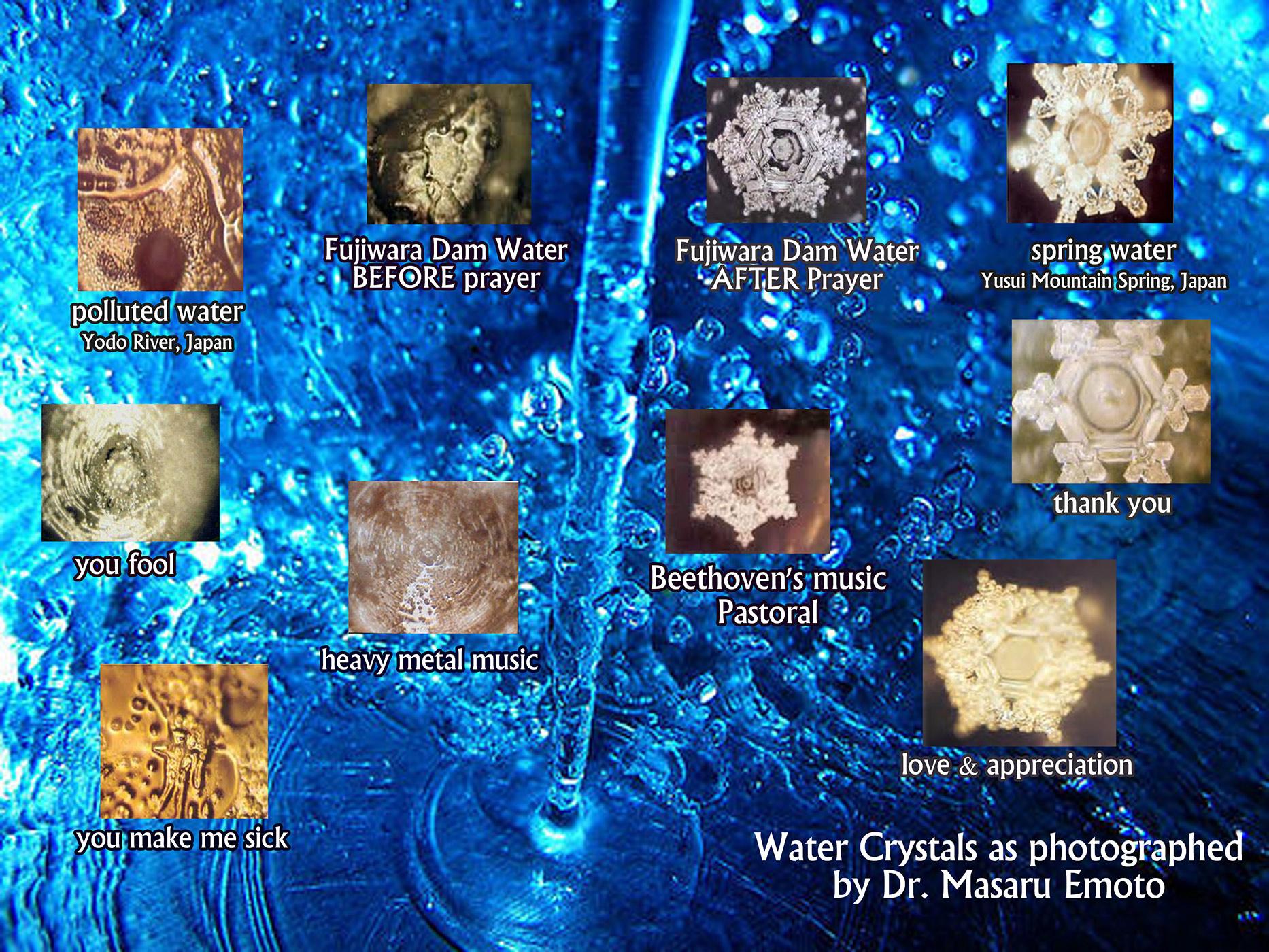 NEGATIVE
POSITIVE
Water has memory
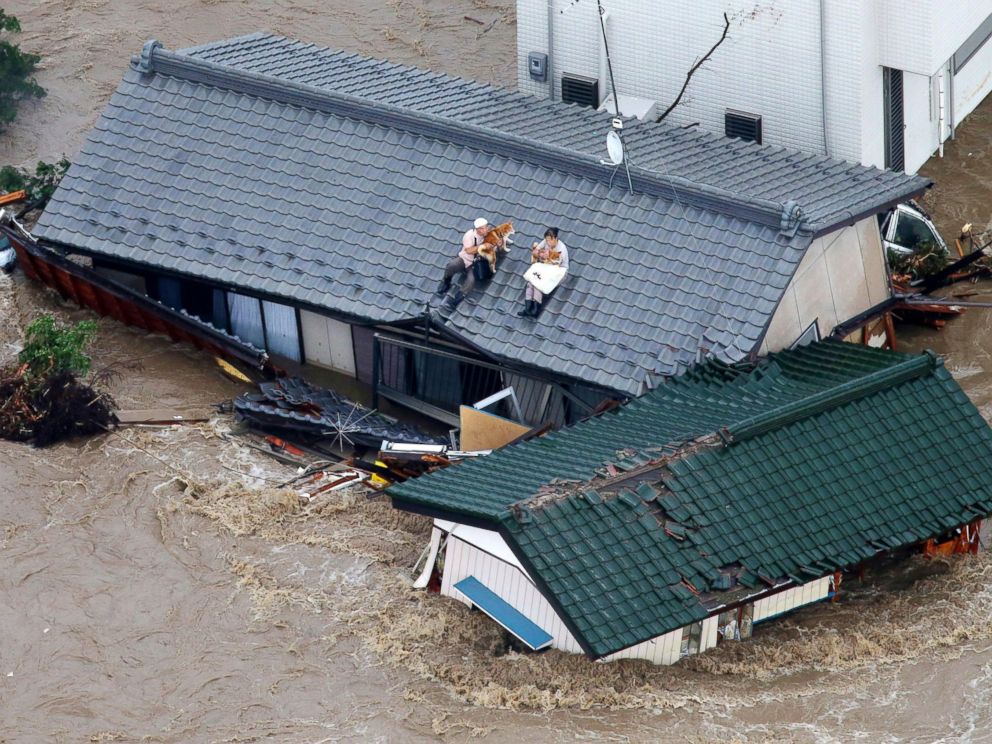 WATER ISPOWERFUL
FLOODS
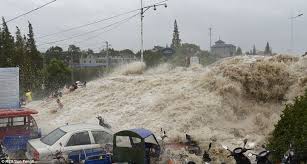 Tidal Waves: Tsunamis
2004 Indonesian Tsunami: 
Killed almost 250,000 In
Indonesia, Sri Lanka, India, Maldives and Thailand
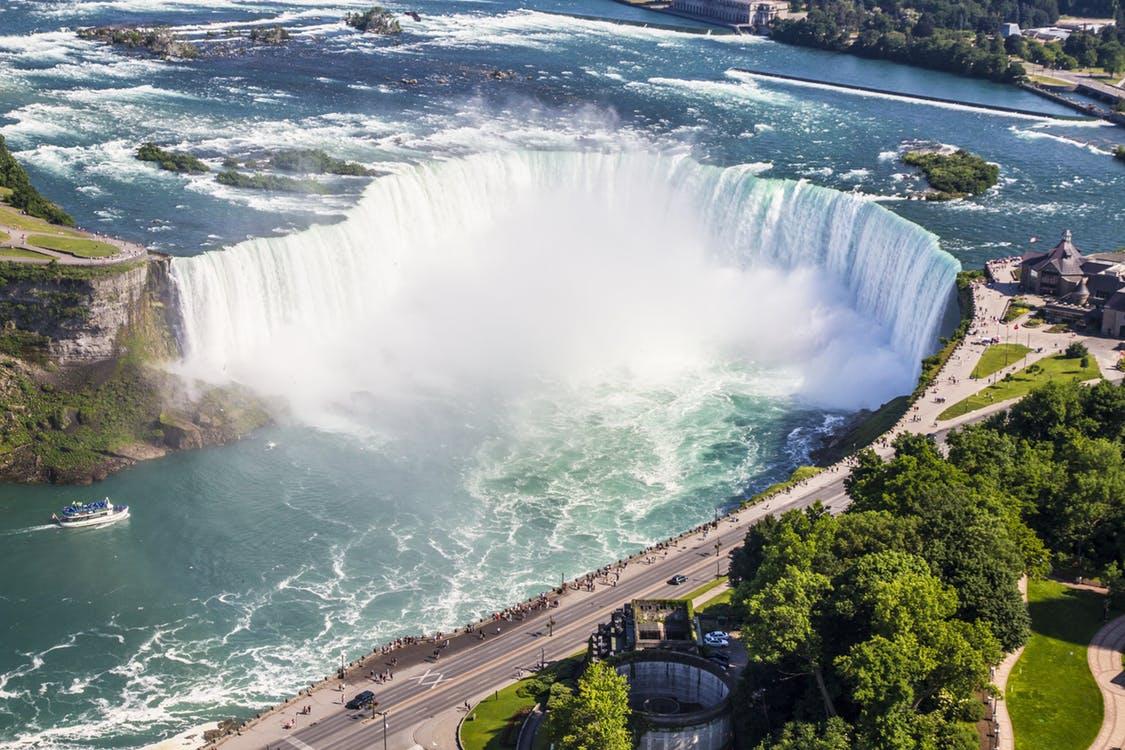 The power 
of water generates electricity!
Niagara Falls
176’ high>1,000’ wide
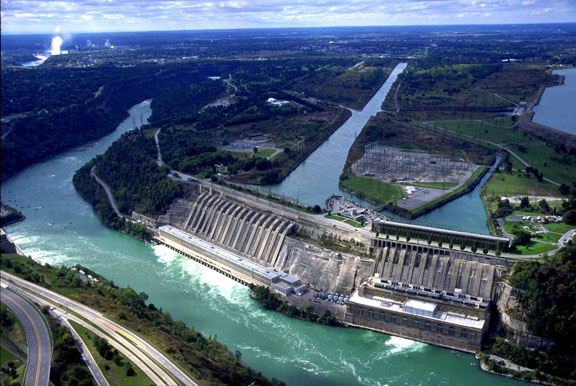 Niagara Falls Dam  
provides power for over 4 million homes in the U.S. and Canada!The Niagara River connects 2 Great Lakes – Erie and Ontario
Hydroelectric dam
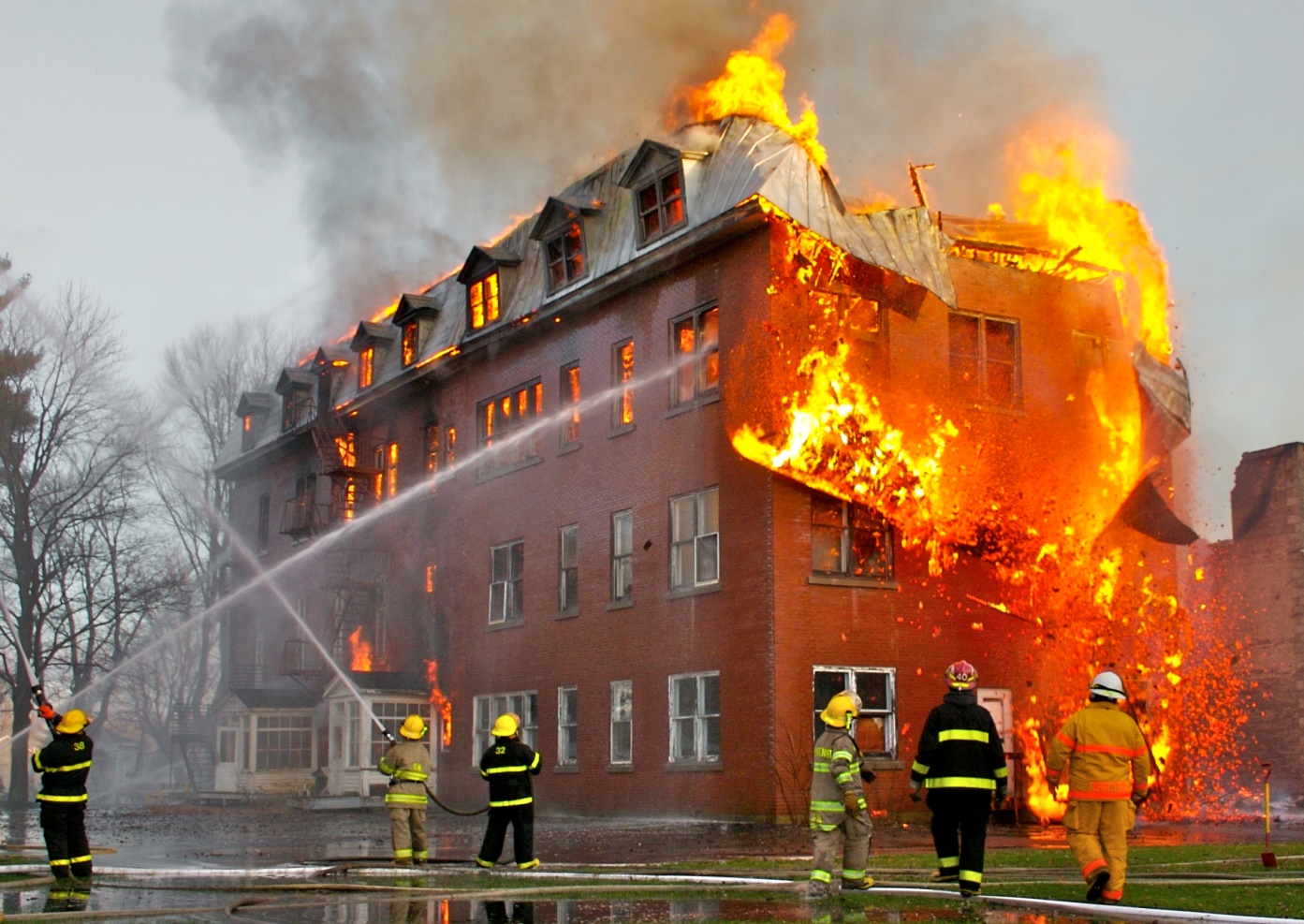 WATER USES
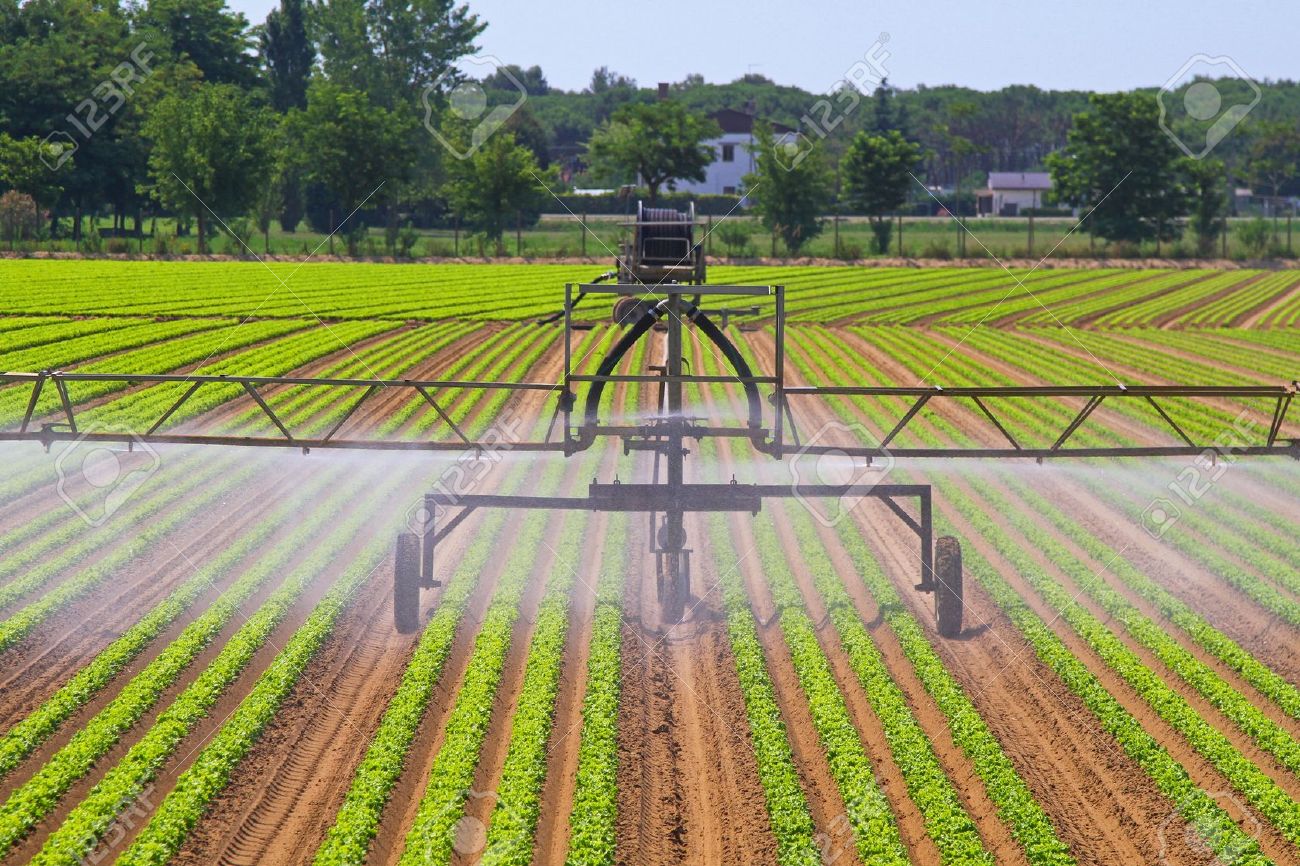 Putting out fires&
Growing food
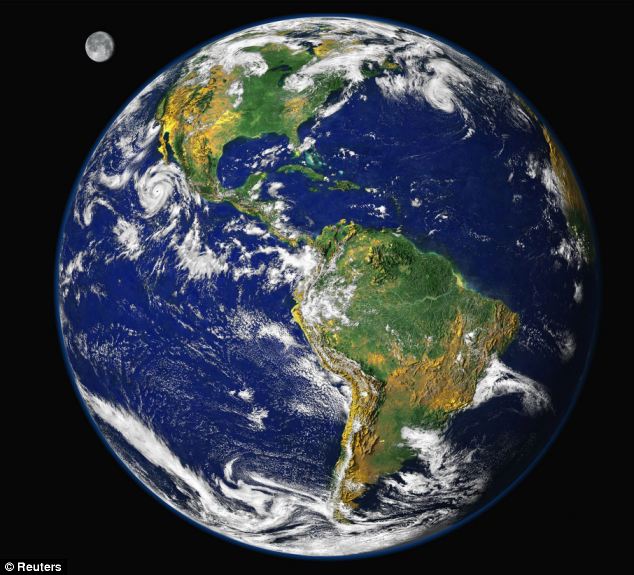 OUR BIG BLUE PLANET EARTH
Water
HOW MUCH?
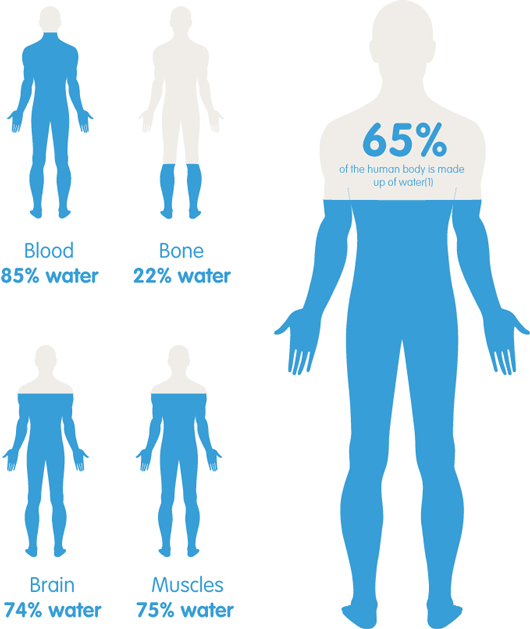 WE ARE WATER
70%
We can’t live withoutit!
THEY ARE MOSTLY WATER TOO
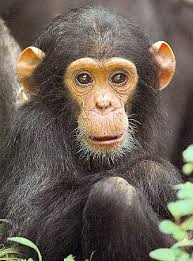 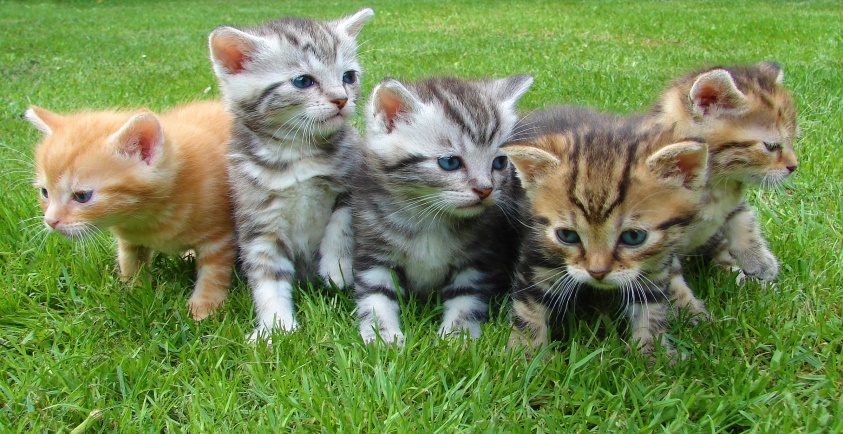 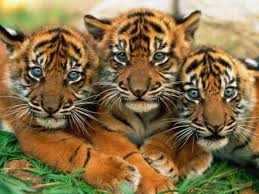 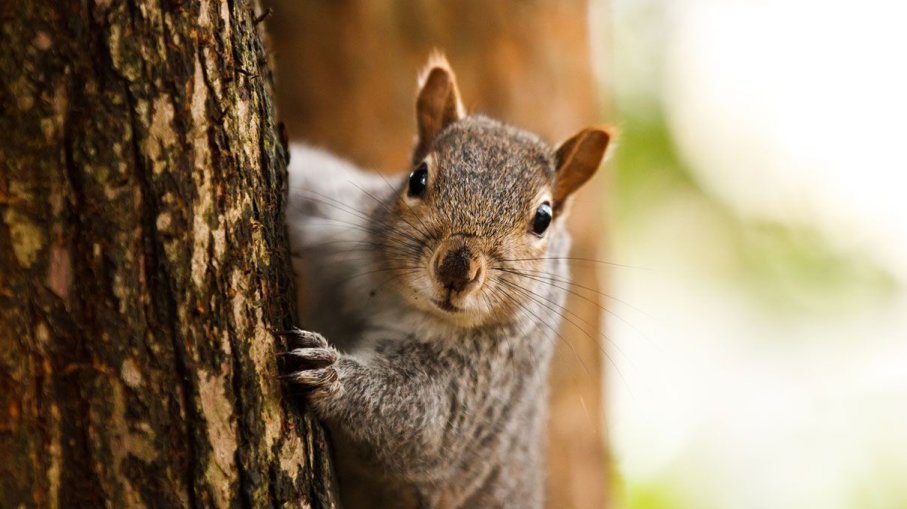 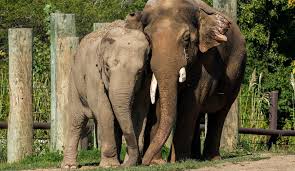 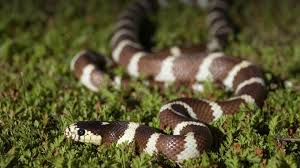 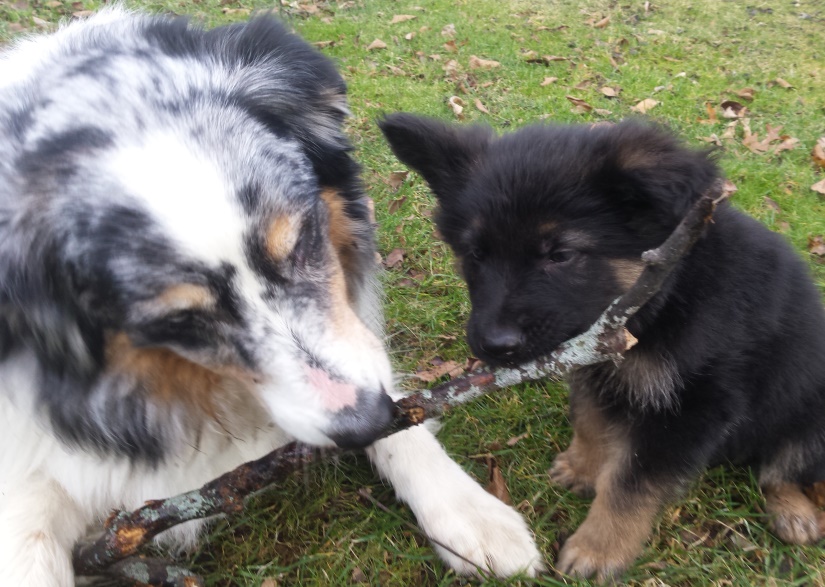 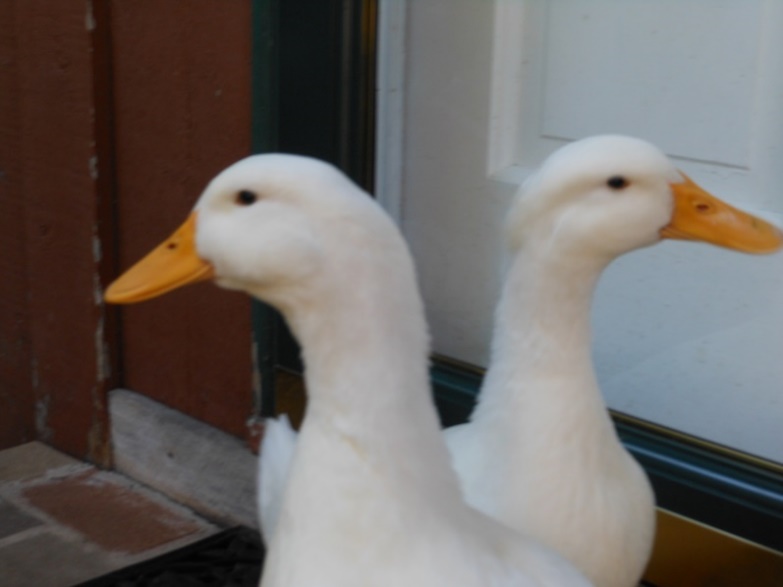 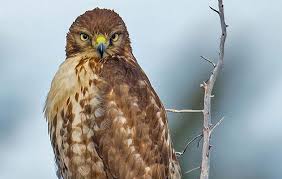 Where’s the Freshwater?
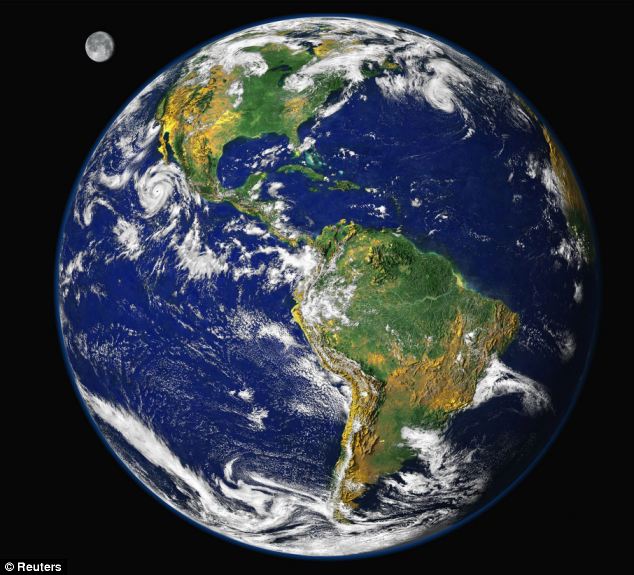 WORLD’S WATER – 2 TYPES
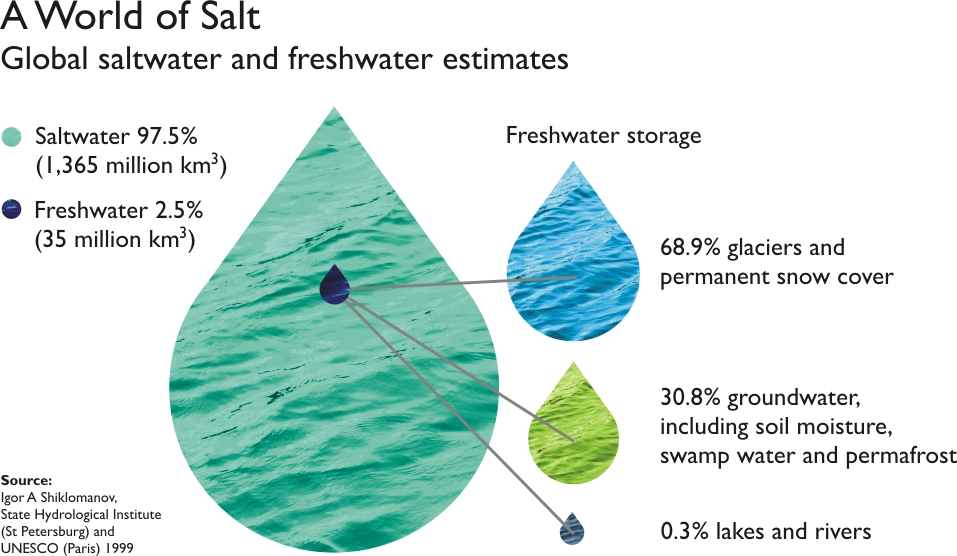 Where is freshwater found?
69%
Can we drink saltwater?
29.7%
That’s not much freshwater!
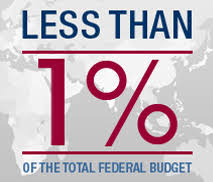 Of All The World’s Water
IS FRESHWATERthat’s available for 8 BILLION people and even more animals!
That’s not much!
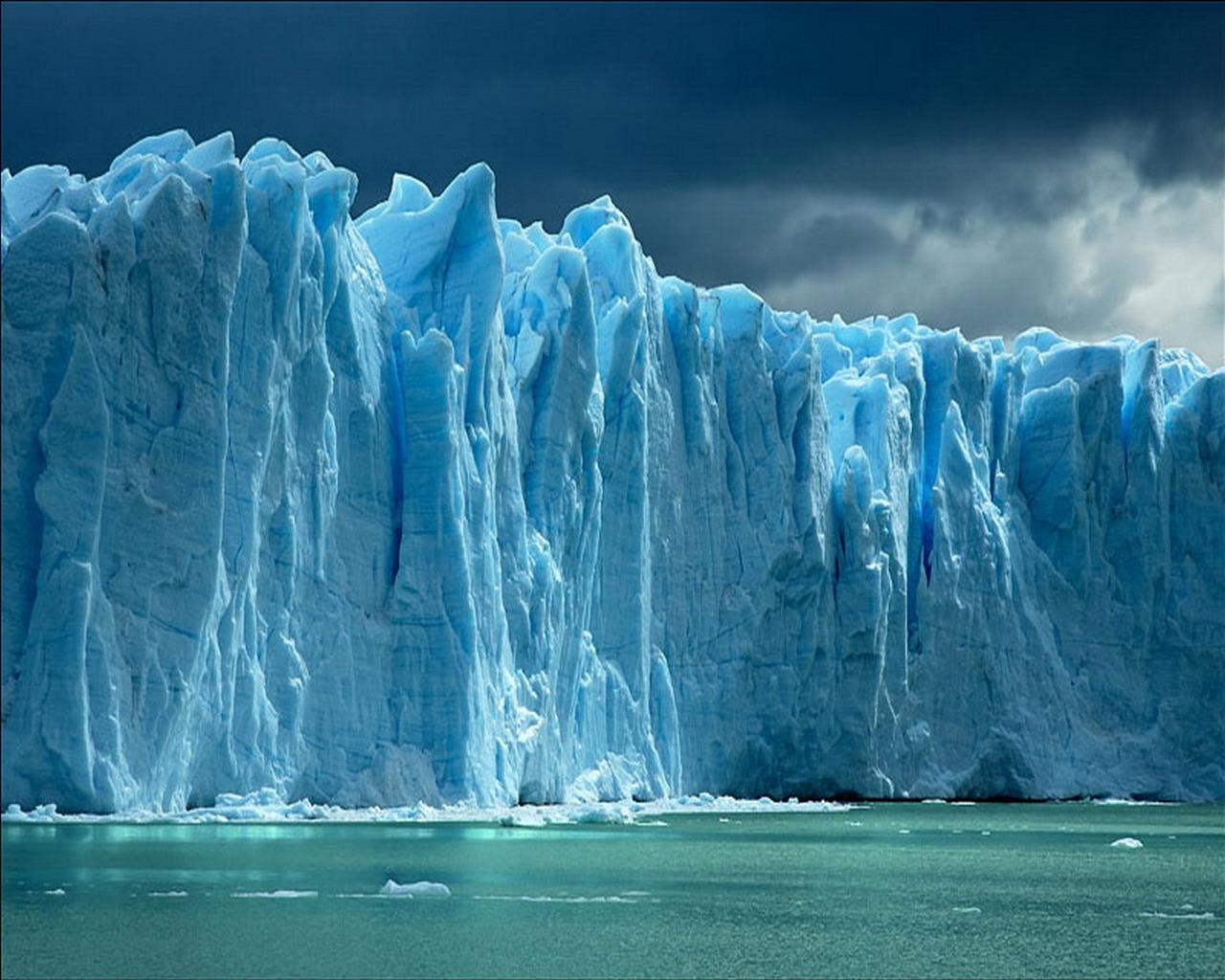 1. FRESHWATER IN GLACIERSIt’s ice!
68.9% of the Freshwater
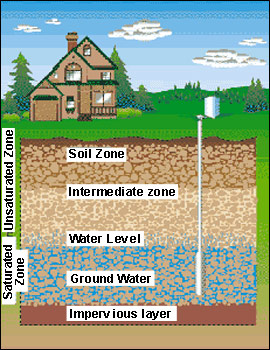 2. FRESHWATER IN GROUNDWATER
30.8% of the Freshwater
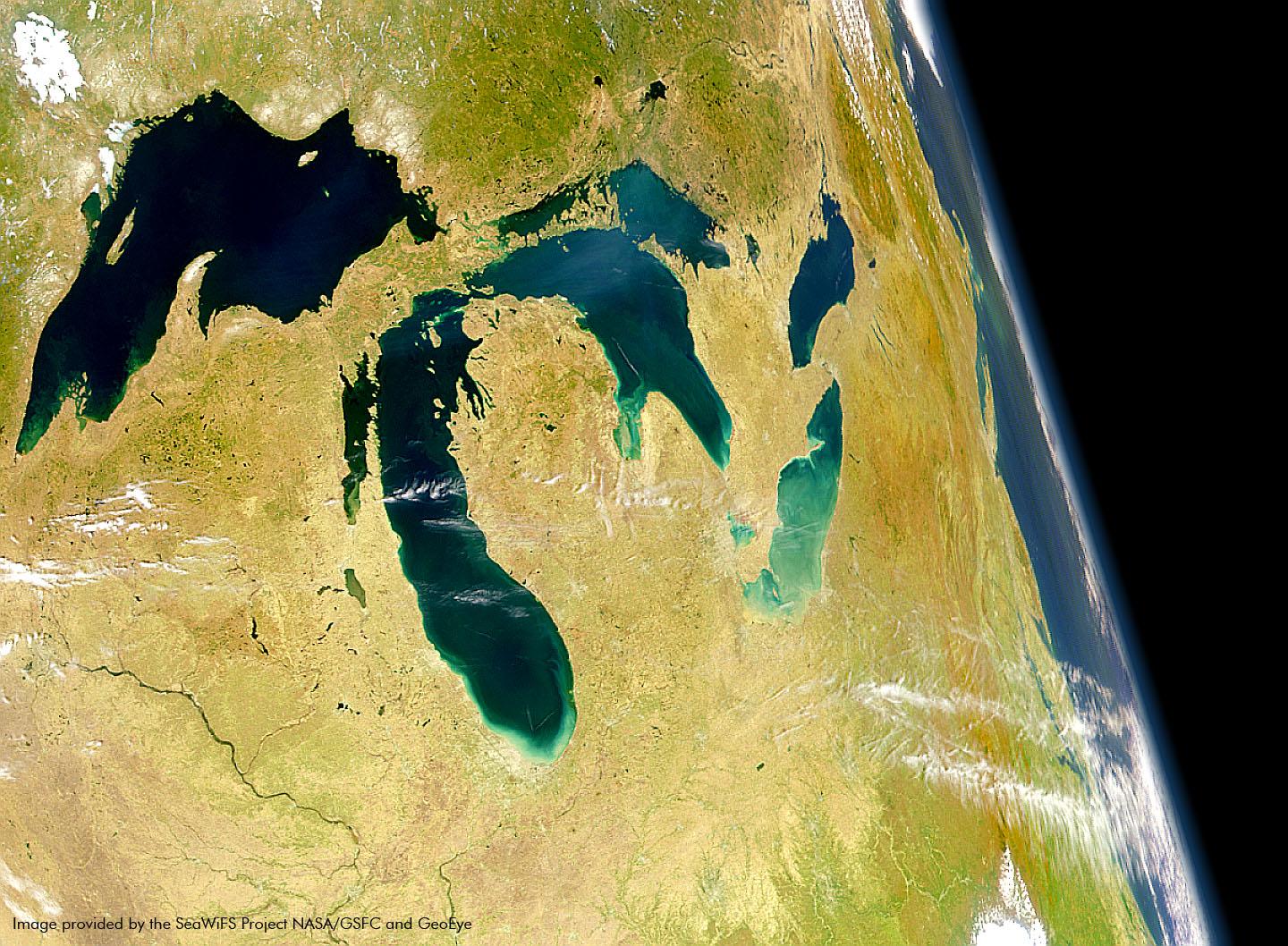 3 & 4: FRESHWATER IN LAKES & RIVERS
0.3% of Freshwater
We live here!
Great Lakes
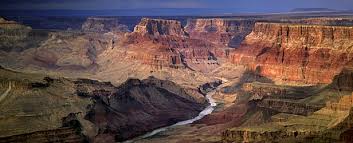 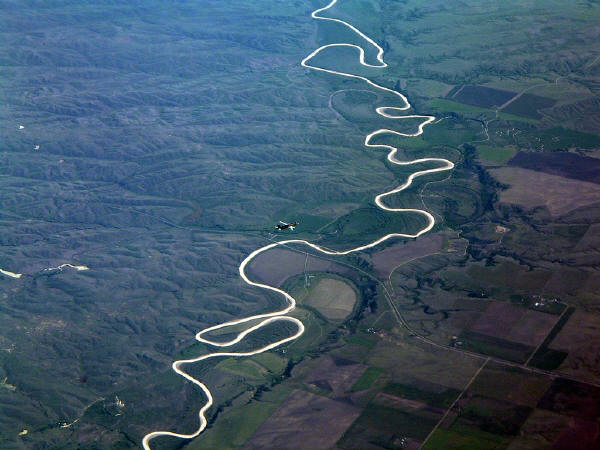 The Colorado River in the 
Grand Canyon
Mississippi River
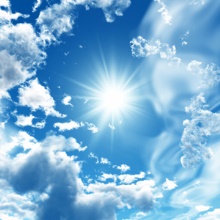 5. FRESHWATER IN AIR
CLOUDS, RAIN,SNOW AND FOG
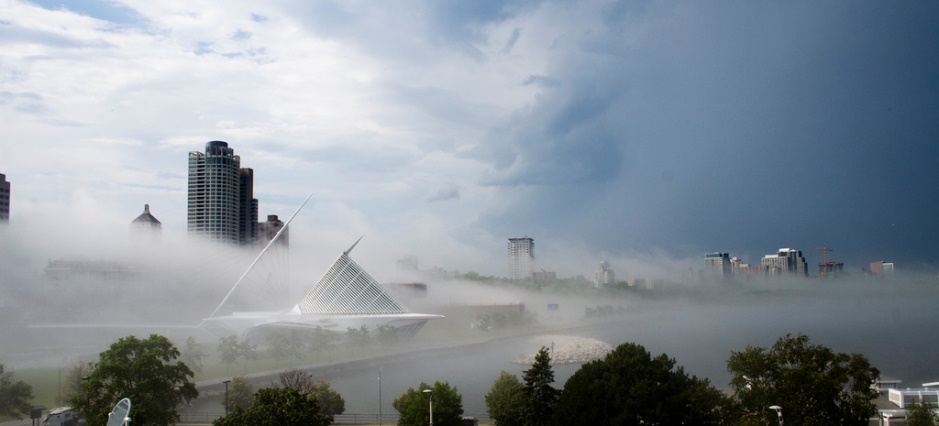 HUMIDITY
0.001% FRESHWATER
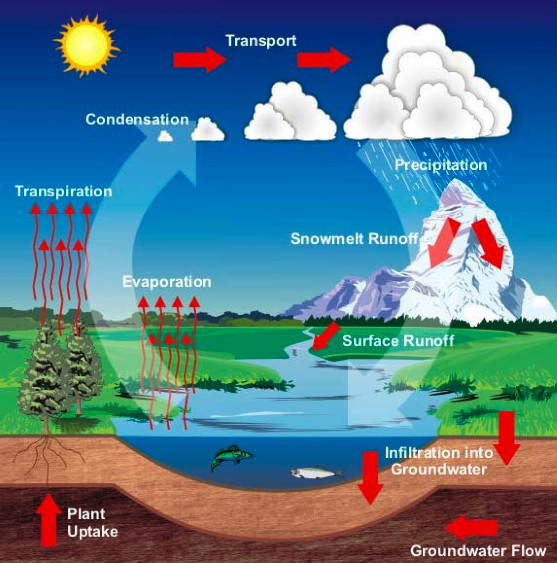 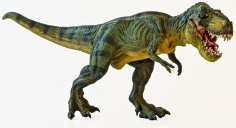 WATER CYCLE
MILWAUKEE AREA
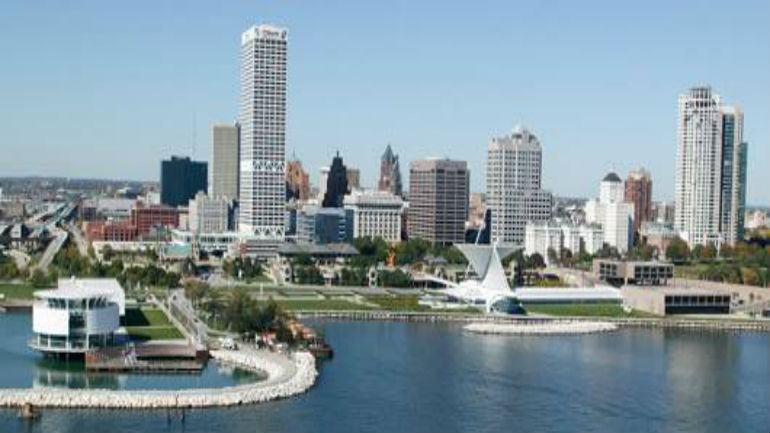 The Freshwater Capitol 
of the World!
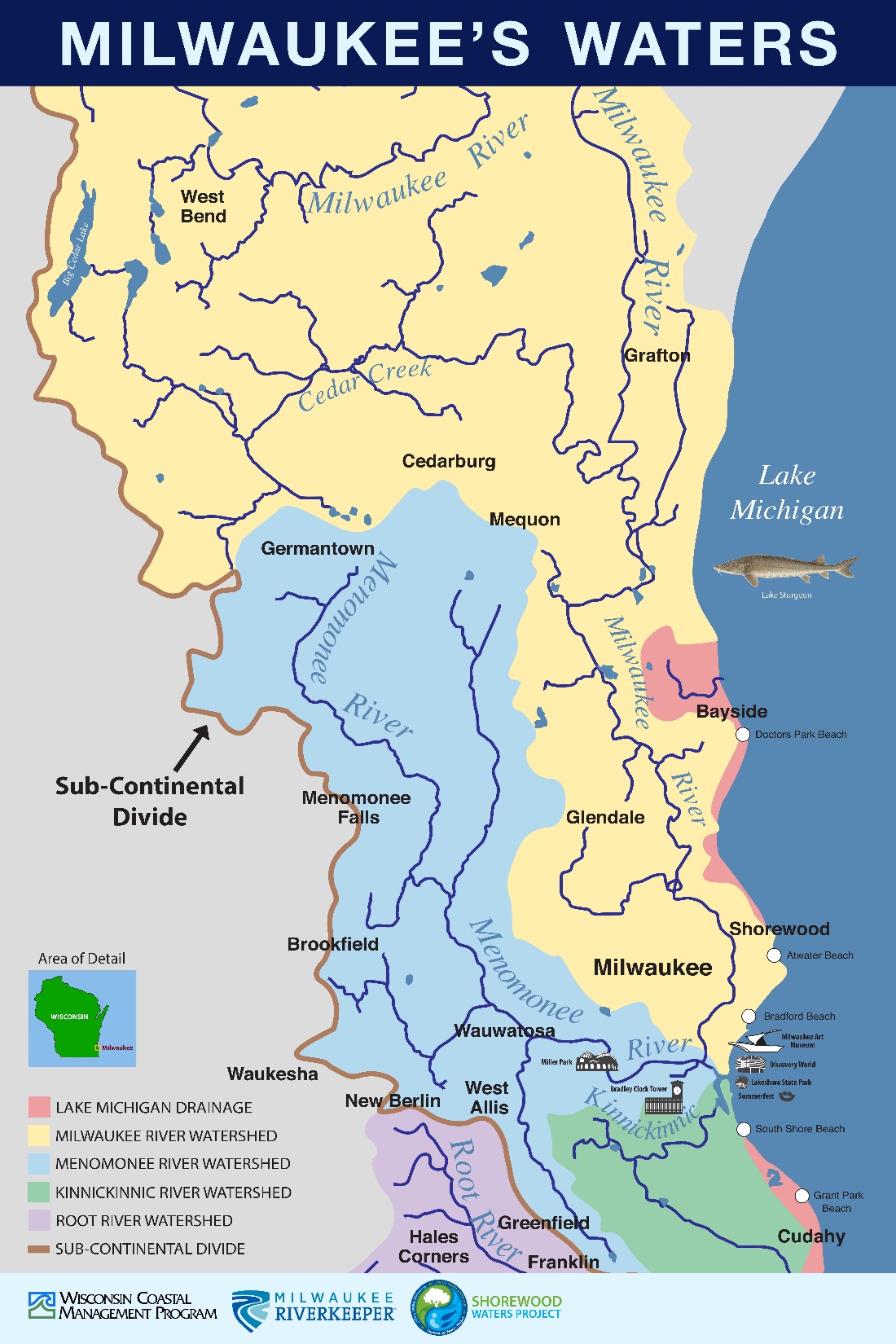 We’re So Lucky - Milwaukee is water-rich!

1 Great Lake, 3 rivers and 
many streams.
St. Francis
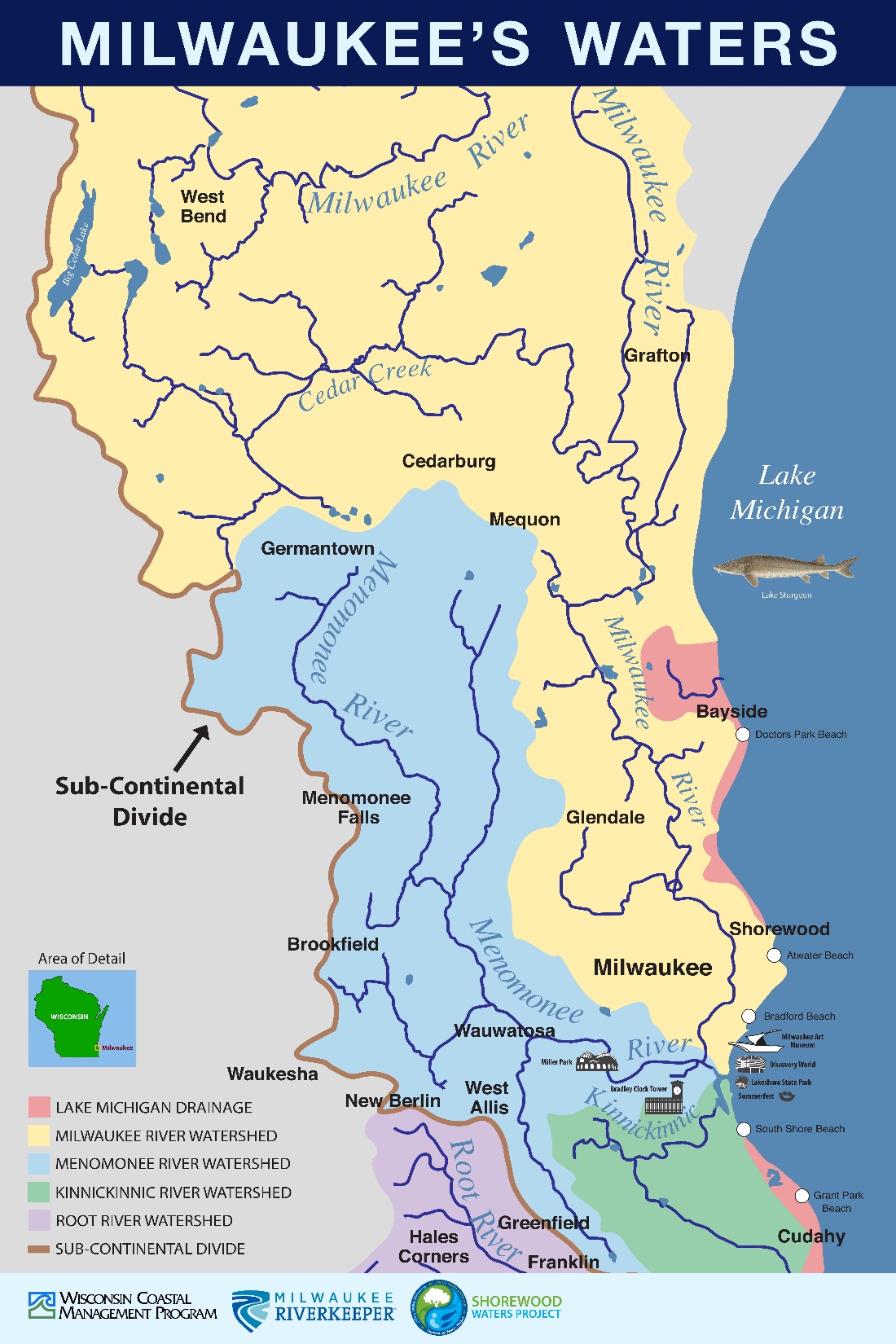 3 Rivers1. Milwaukee River

2. Menomonee River

3. Kinnickinnic River
Where do we getour drinking water?
We’re So Lucky!
WISCONSIN is surrounded by 
3 major bodies 
of water
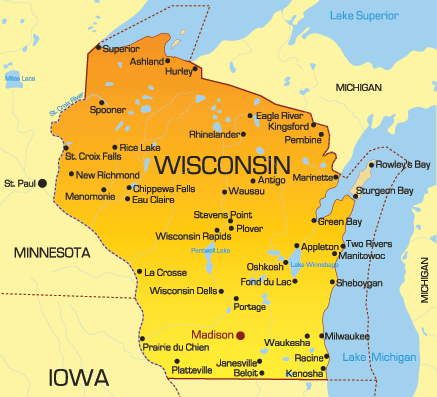 2. Lake Superior
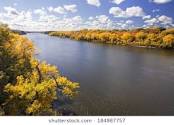 3. Lake Michigan
1. Mississippi
          River
WISCONSIN also has over15,000 LAKES!
US Map
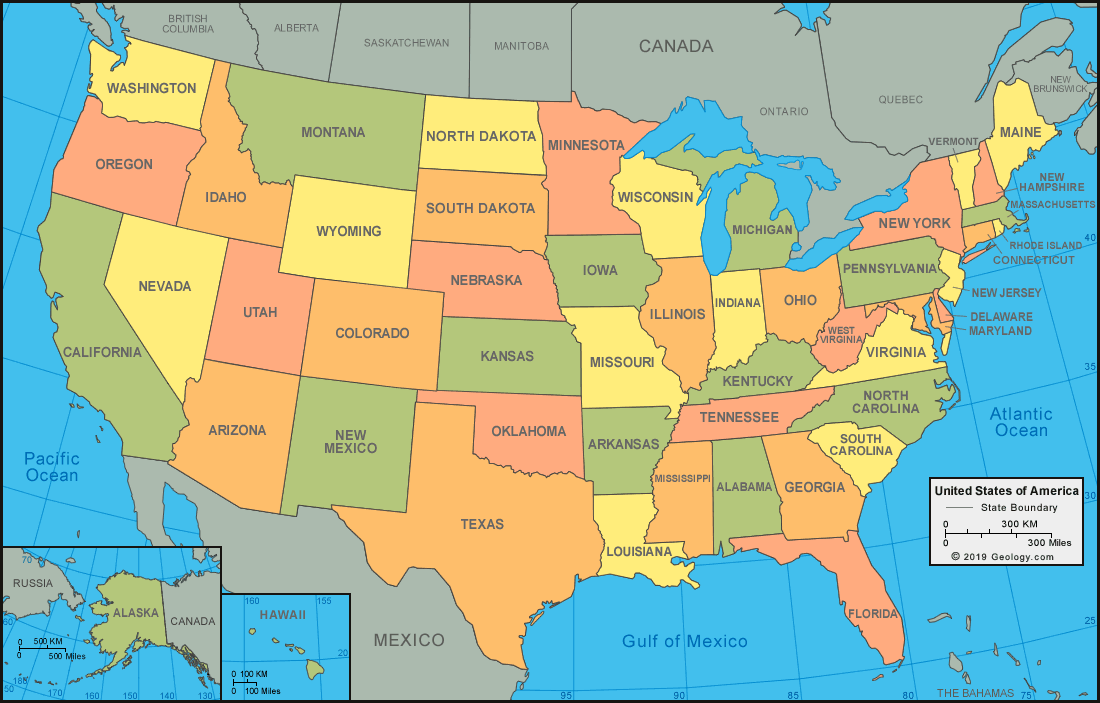 WATER SHORTAGE
WATER SHORTAGE
World Water Council Map
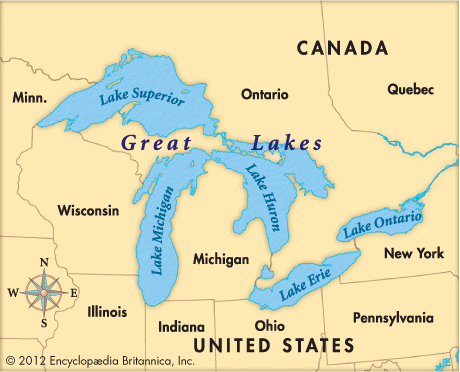 H-O-M-E-S
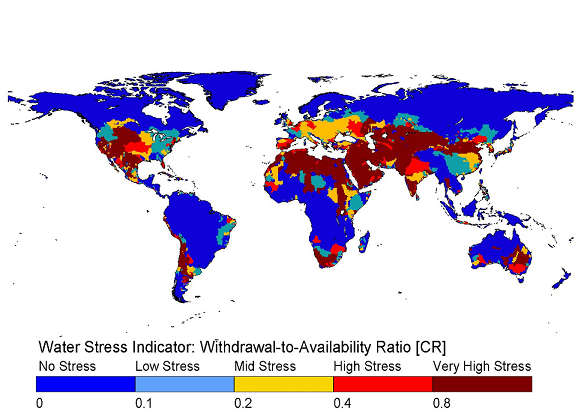 Why Are We So Lucky?
The Great Lakes region is surroundedby a world in a WATER CRISIS
More on that later…
World Water Council Map
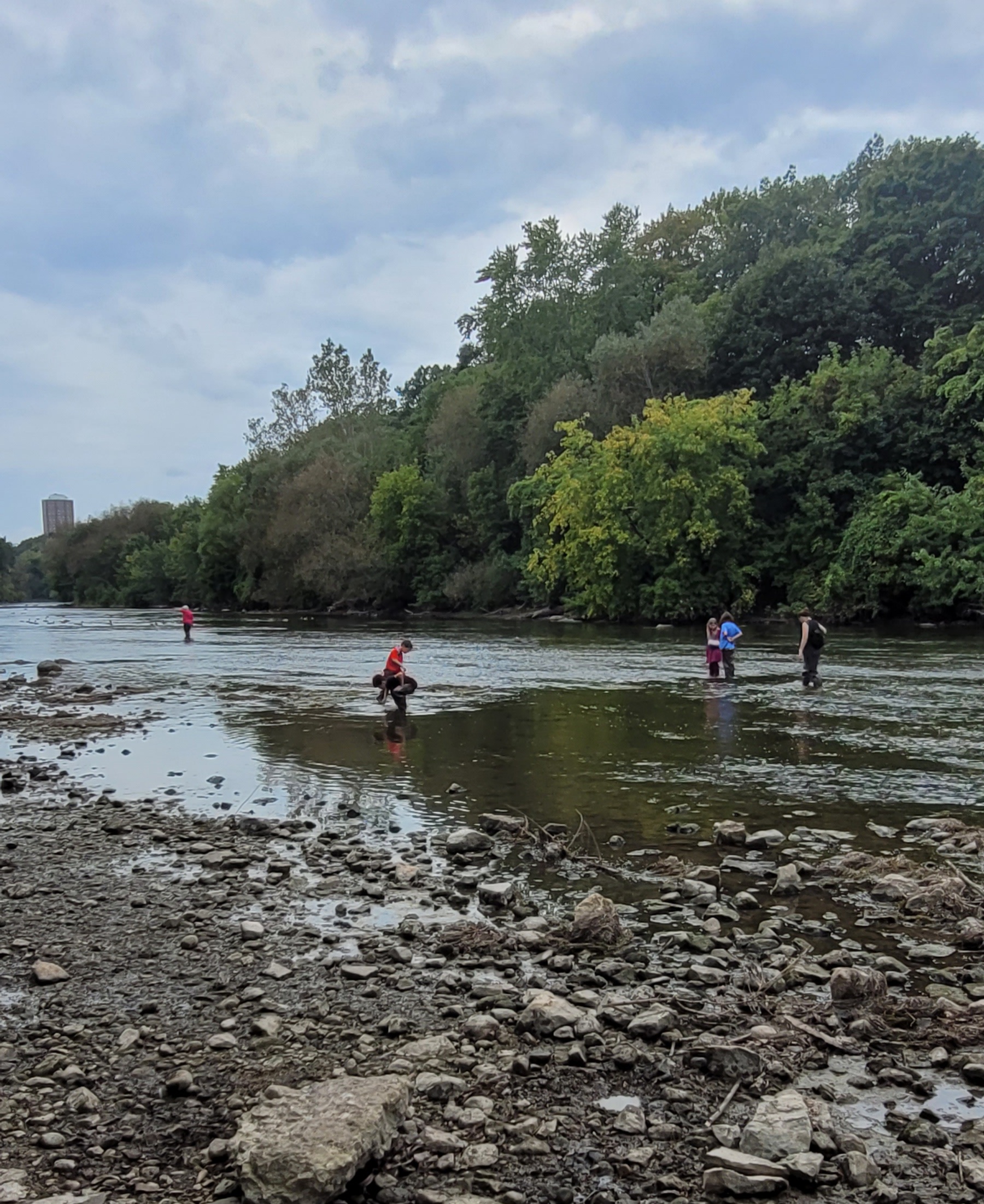 WATER FLOWWhere does water
 go…
From INSIDE buildings? and 
OUTSIDE from rain and snow?
WATER FLOWWhere does water go…
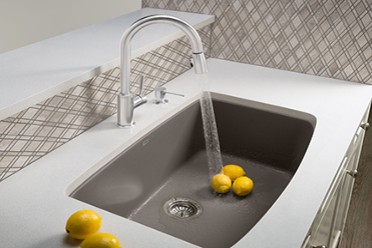 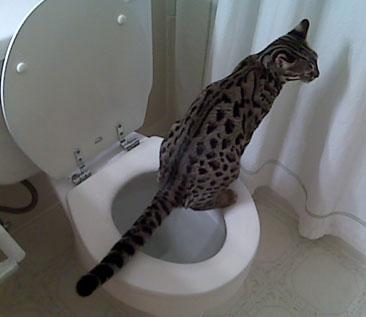 FROM INSIDE OUR HOMES, SCHOOLS & BUSINESSES?
WHERE DOES INSIDE WATER GO?
Out through pipes under the ground and streets to the treatment plant to be cleaned.
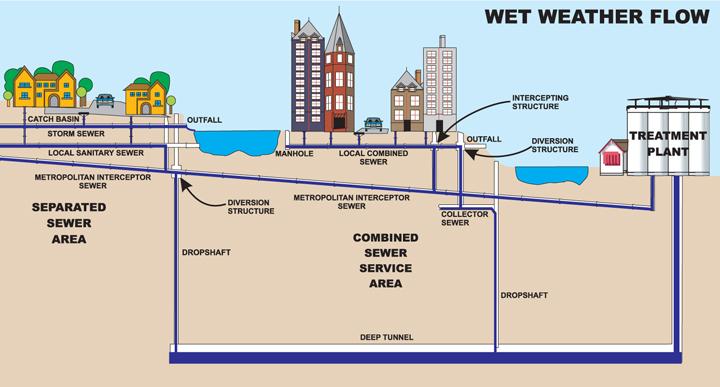 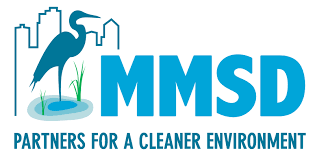 The Deep Tunnel is used when there is excessive flow in the system
WHERE DOES INSIDE WATER GO?
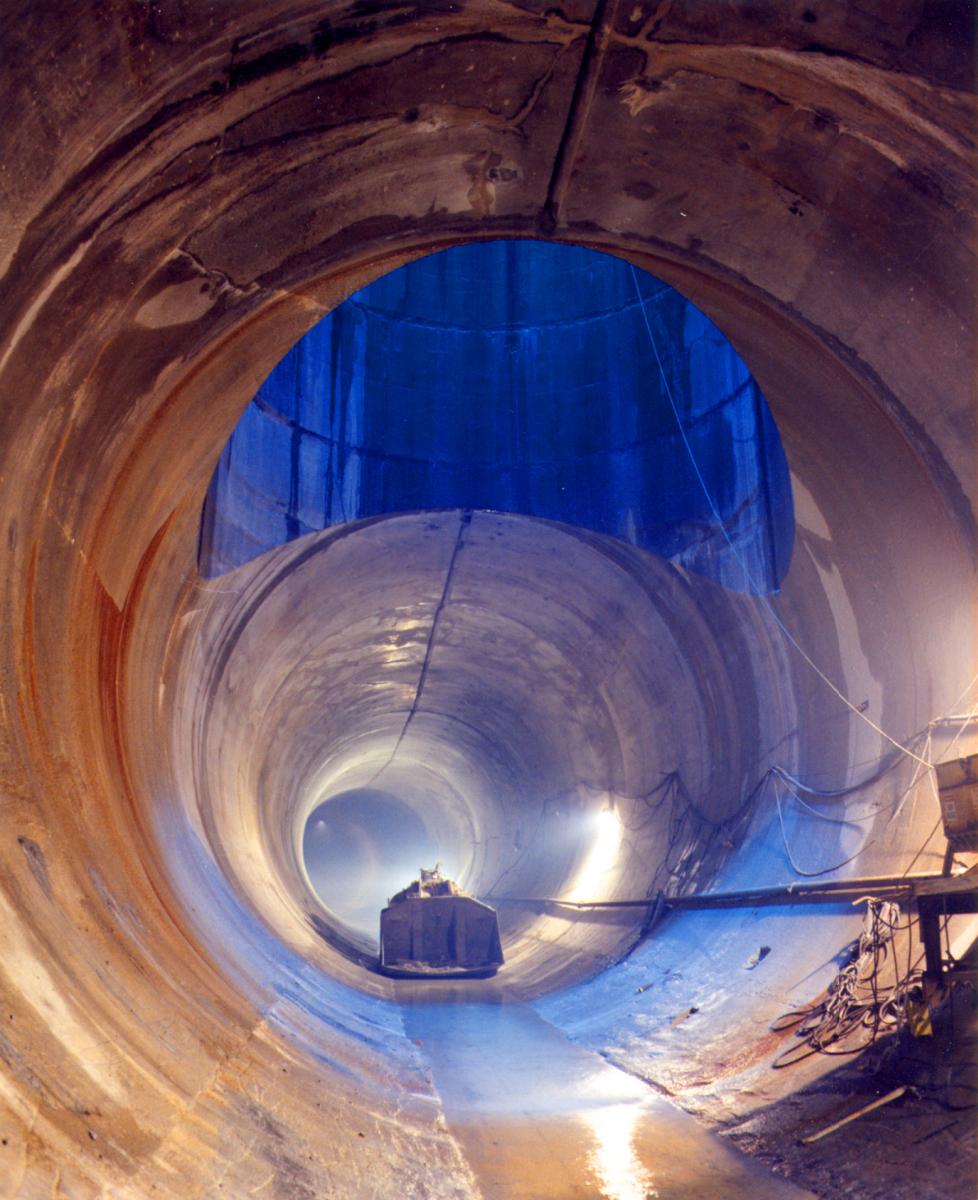 THE DEEP   TUNNEL
28 miles long
17-32’ tall
135-300’ deep
Holds 521 million gallons!
Created in the 1980’s to manage large rain events. 
Since 1994, they’ve captured and cleaned 98.4% of stormwater & wastewater that entered the regional sewer system.
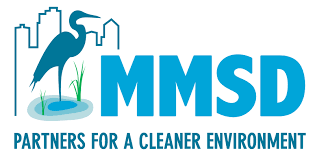 TREATMENT
Milwaukee Metropolitan Sewerage DistrictJones Island Treatment Plant
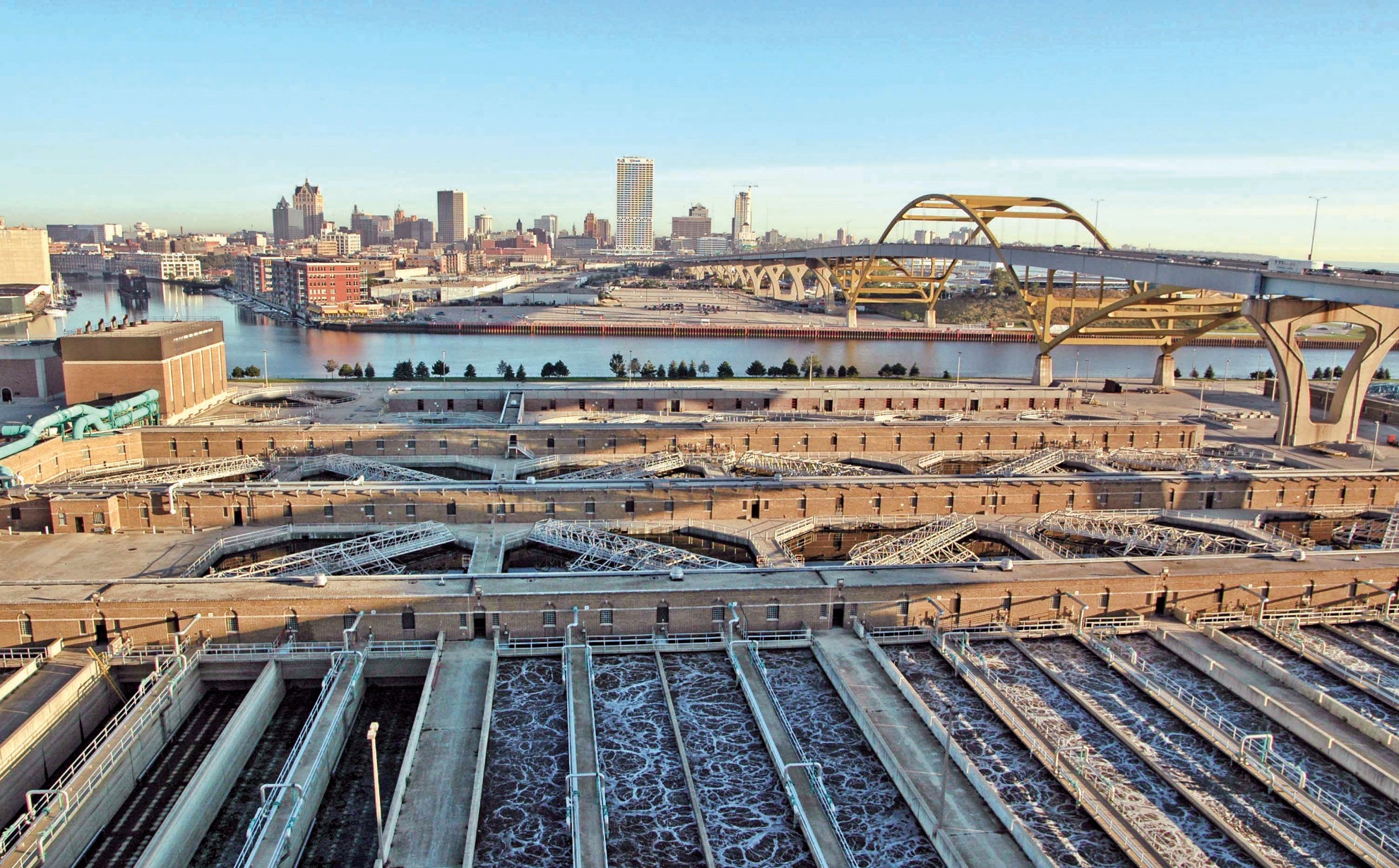 FROM SCHOOL, HOME AND BUSINESSES?
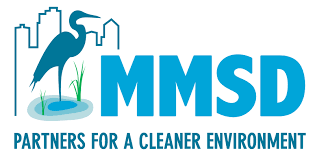 WATER FLOWWhere does outside water go?
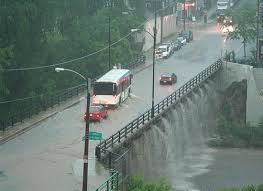 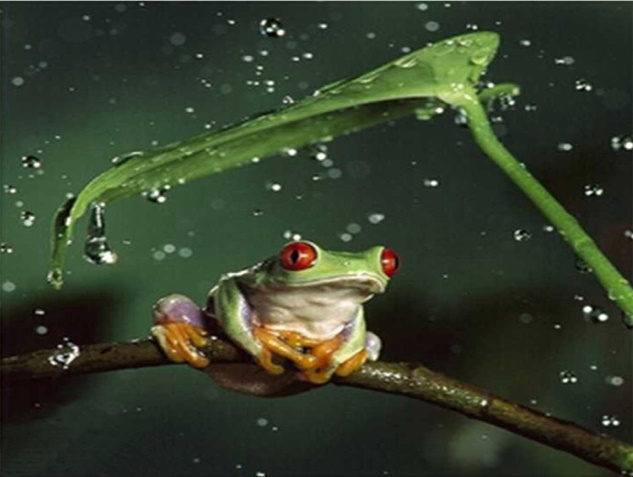 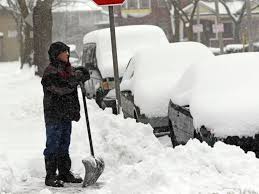 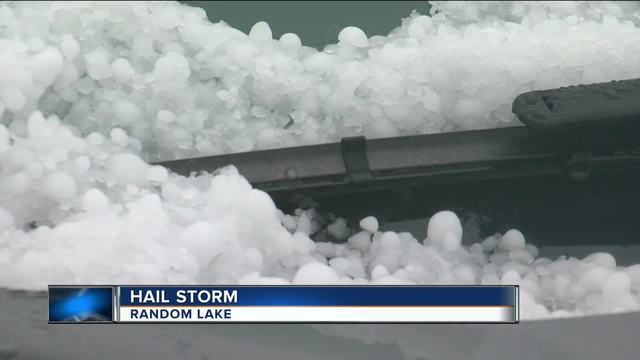 FROM OUTSIDE:    RAIN     SNOW     HAIL
WHERE DOES RAIN & SNOW MELT GO?
Storm Drain
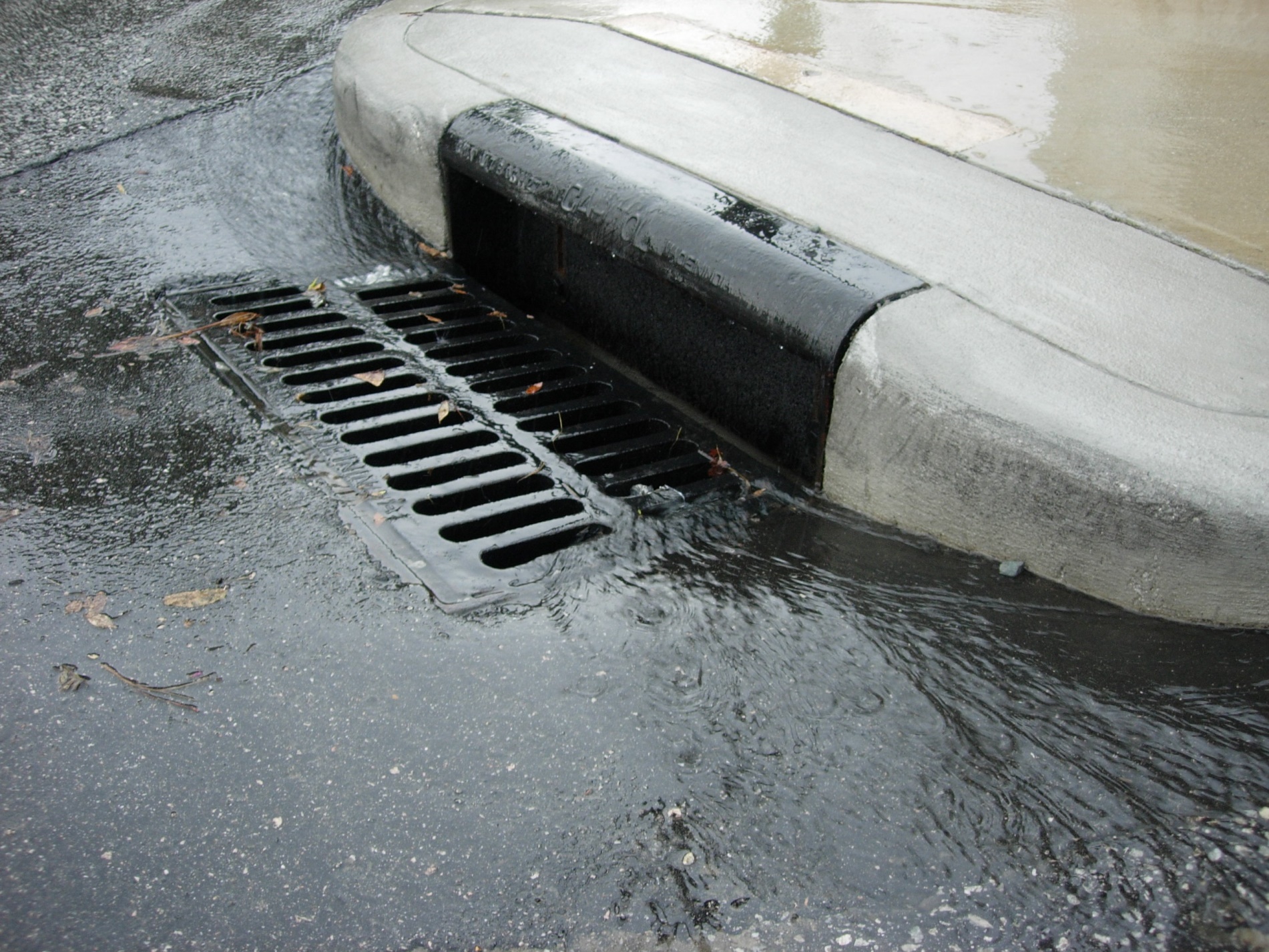 INTO STREETS, STORM DRAINS & DIRECTLY INTO A RIVER OR LAKE!
Stormwater
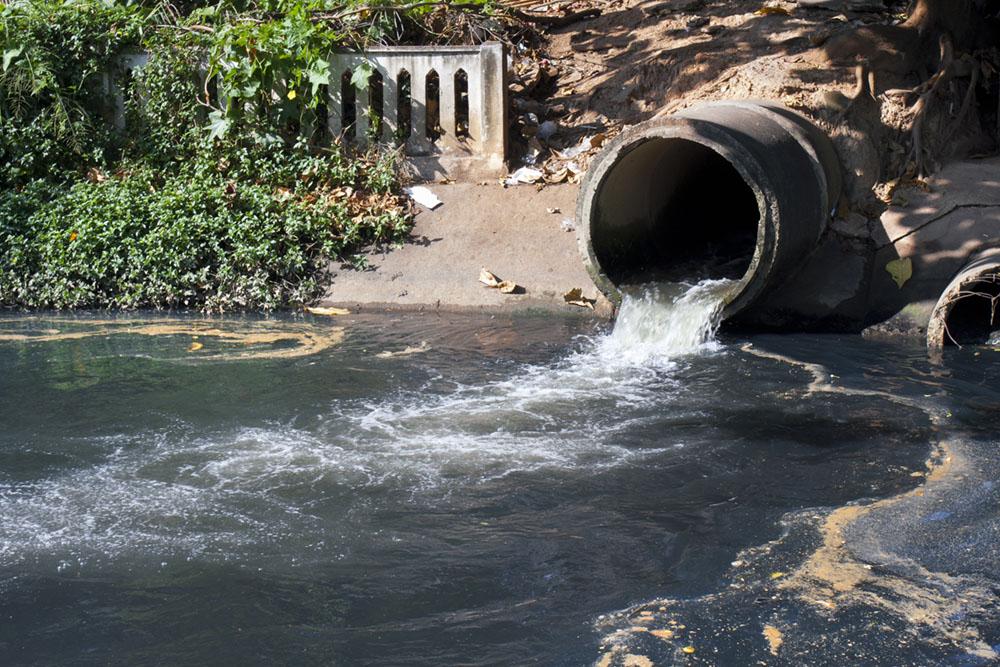 Rain washes everything off the land: litter, dog poo, cigarette butts, chemicals, fertilizer, pesticides and soil.
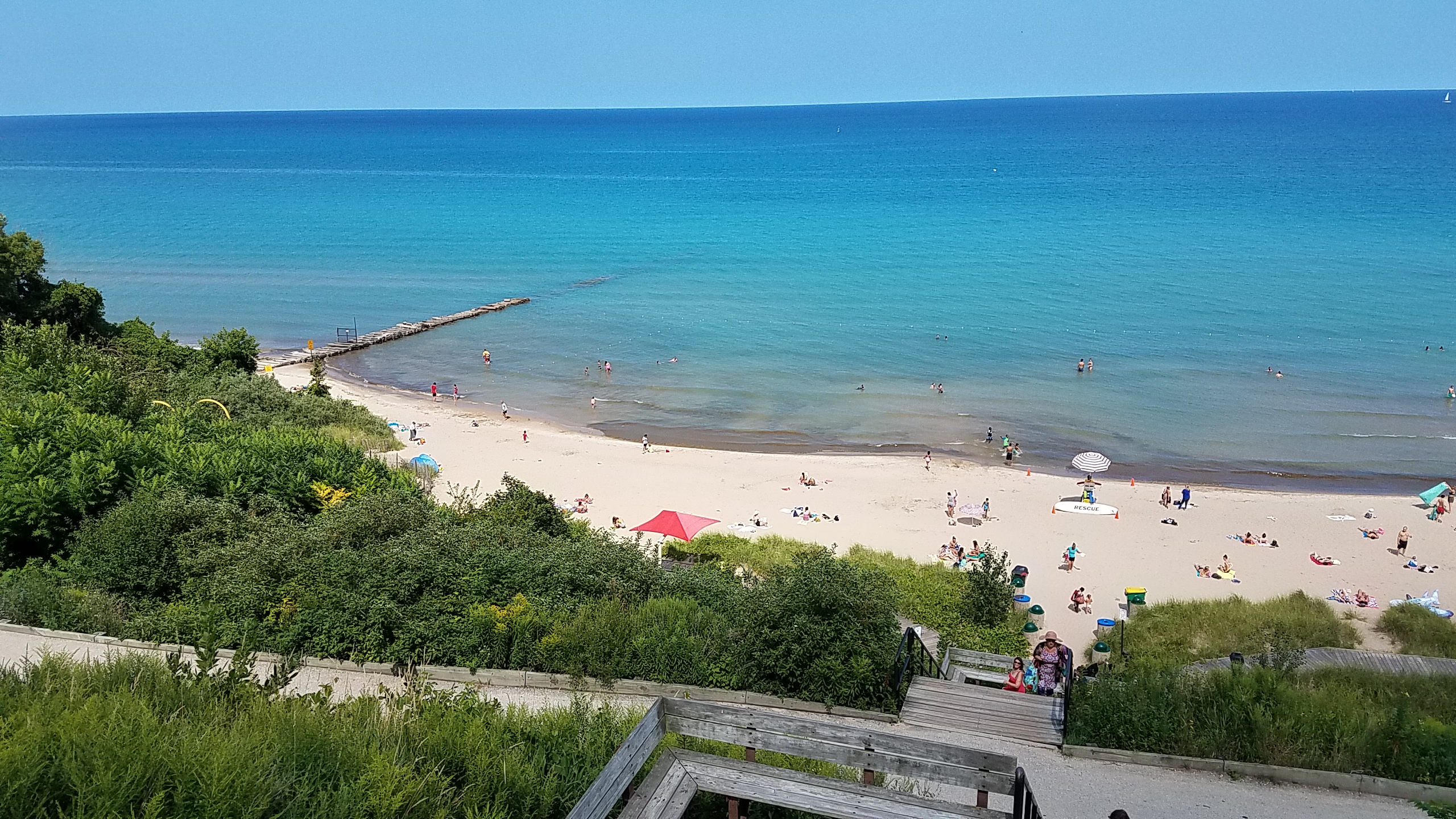 What’s the #1 cause of POLLUTION to our rivers and Lake Michigan?
Atwater Beach
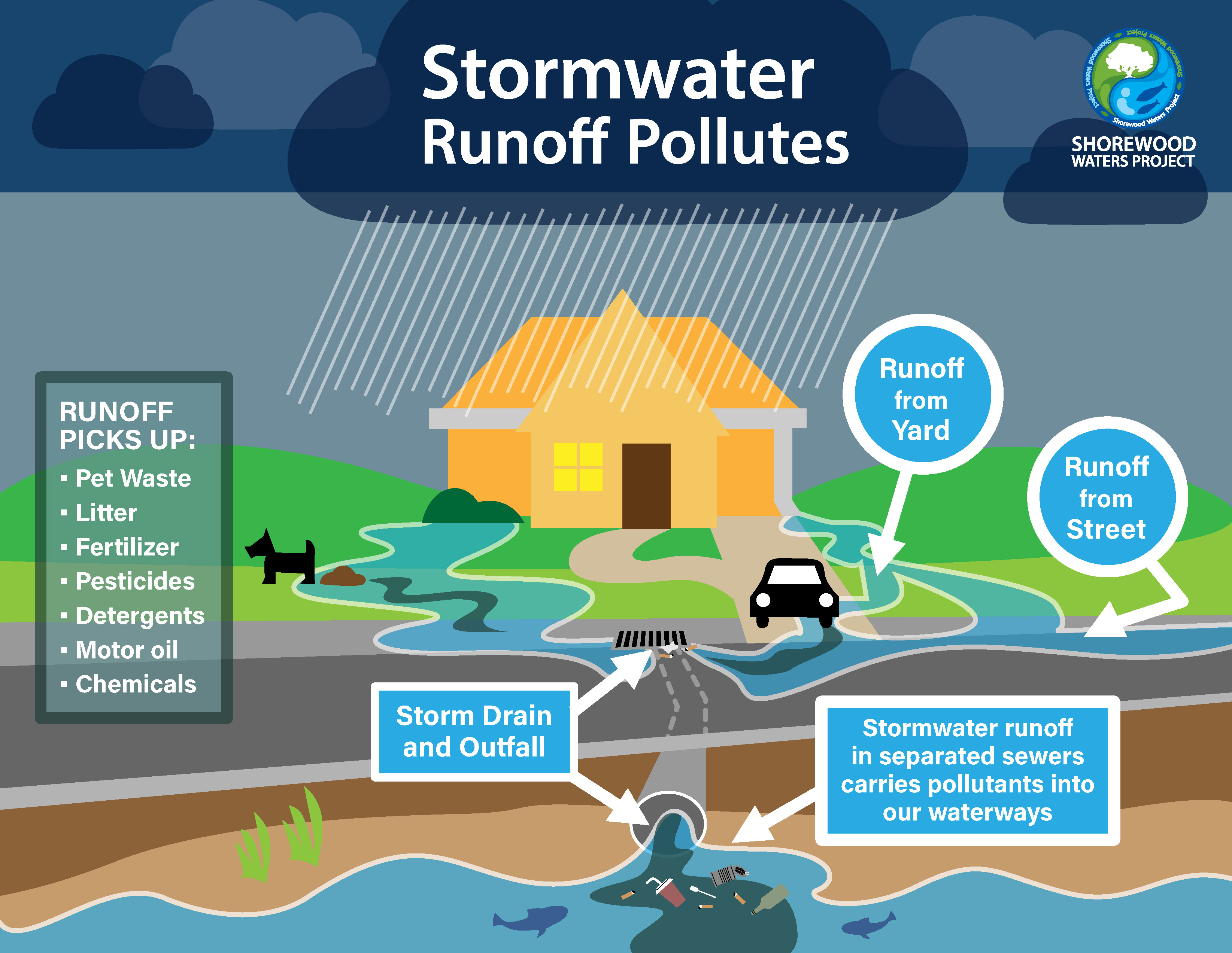 STORMWATER RUNOFF!
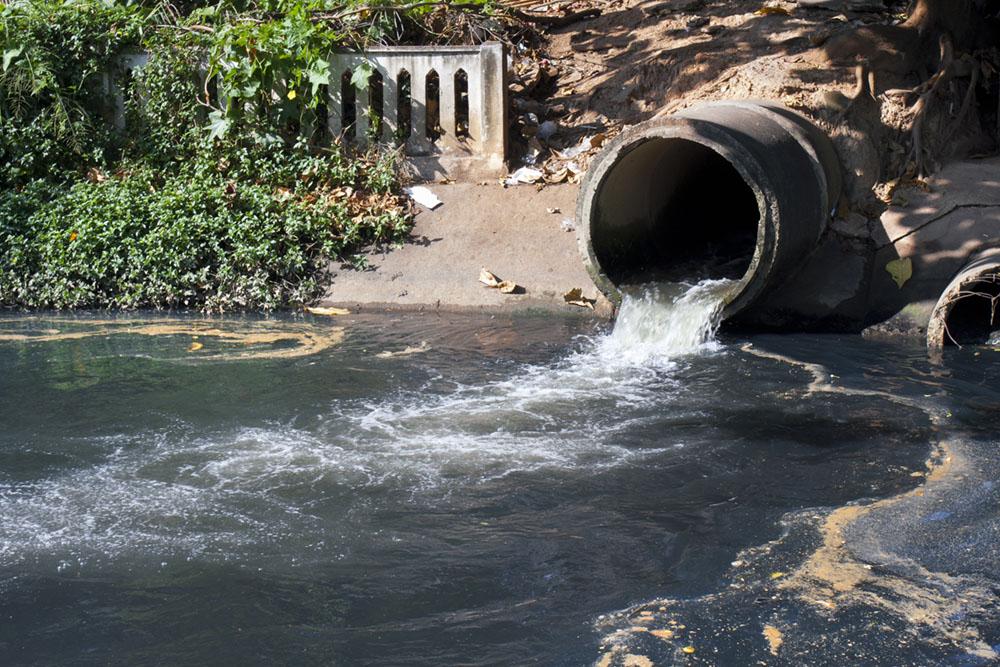 OH NO!!!
We can fix this! 
Keeping the land cleanhelps keep the water clean!
WHERE DOES WATER GO? WATERSHEDS & MILWAUKEE’S WATERS
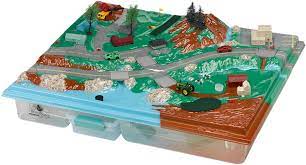 3D Model
 Demo
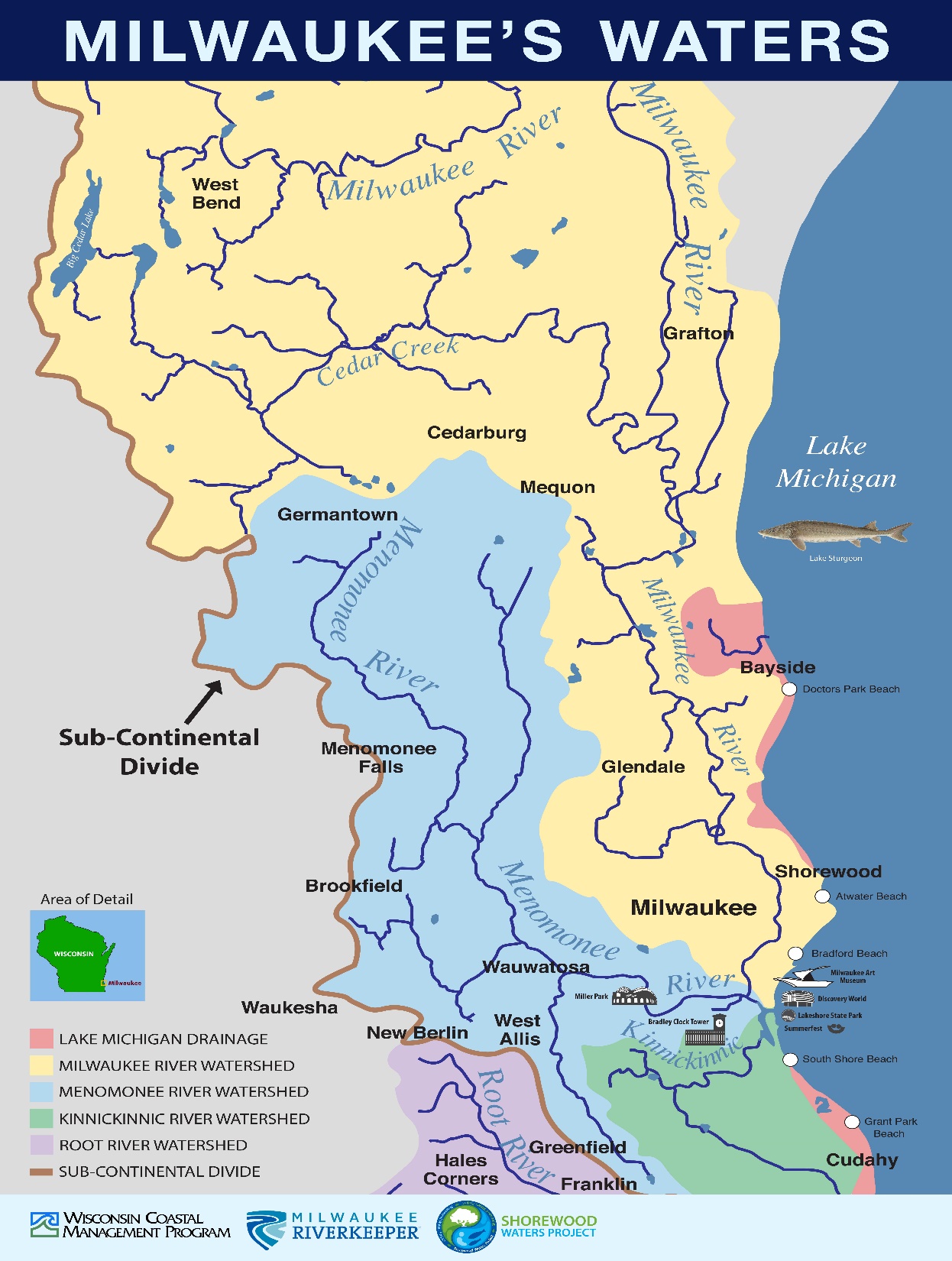 After the rain, stormwater flows into our 3 rivers that come together here:

and flow into Lake Michigan…
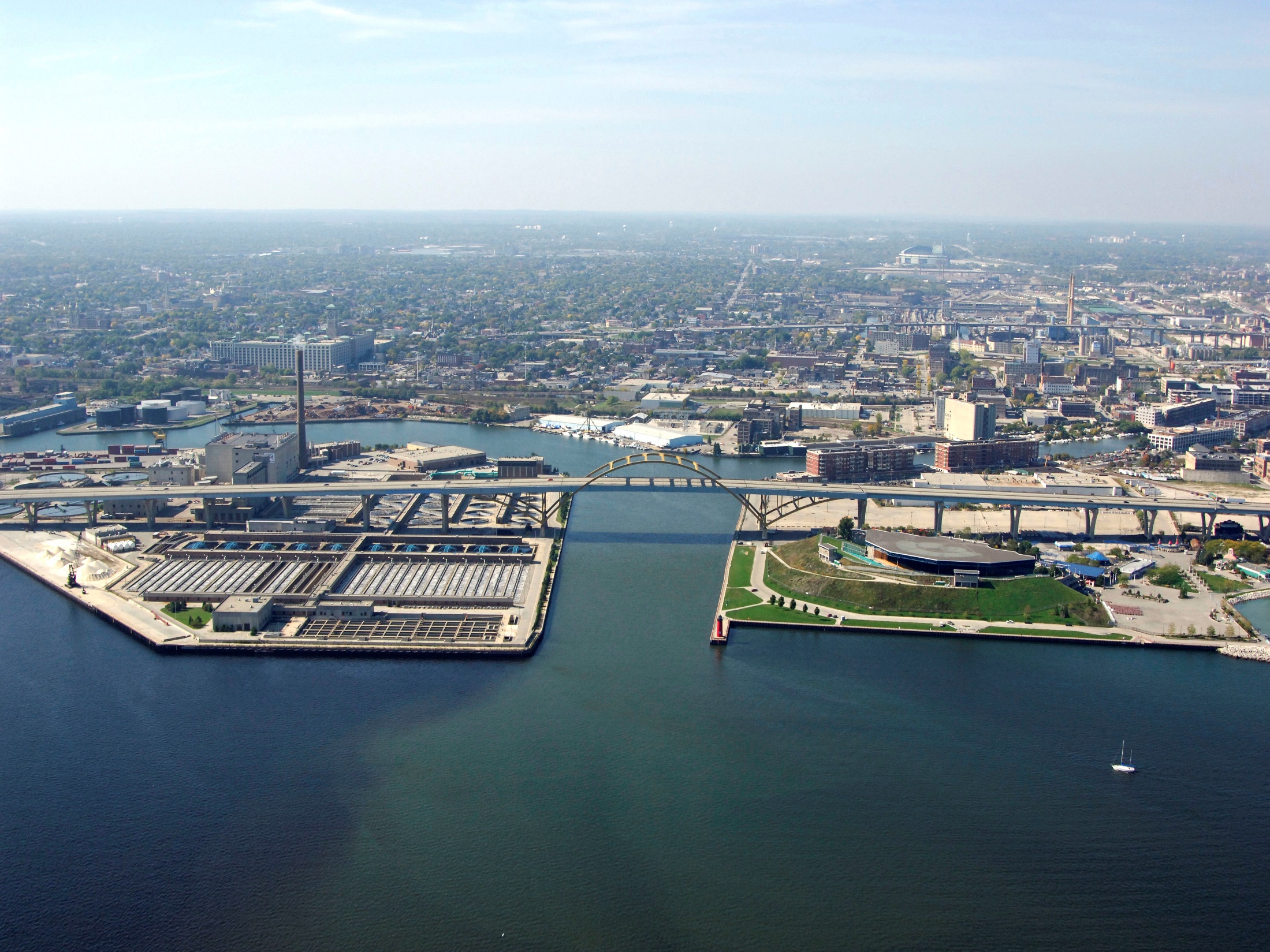 3 RIVERS FLOW INTO THE LAKE
Summerfest
Jones Island
Stormwater
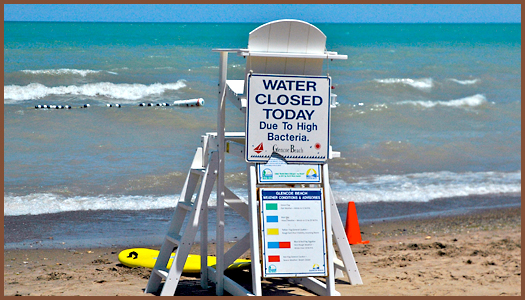 WATERSHED DEMO
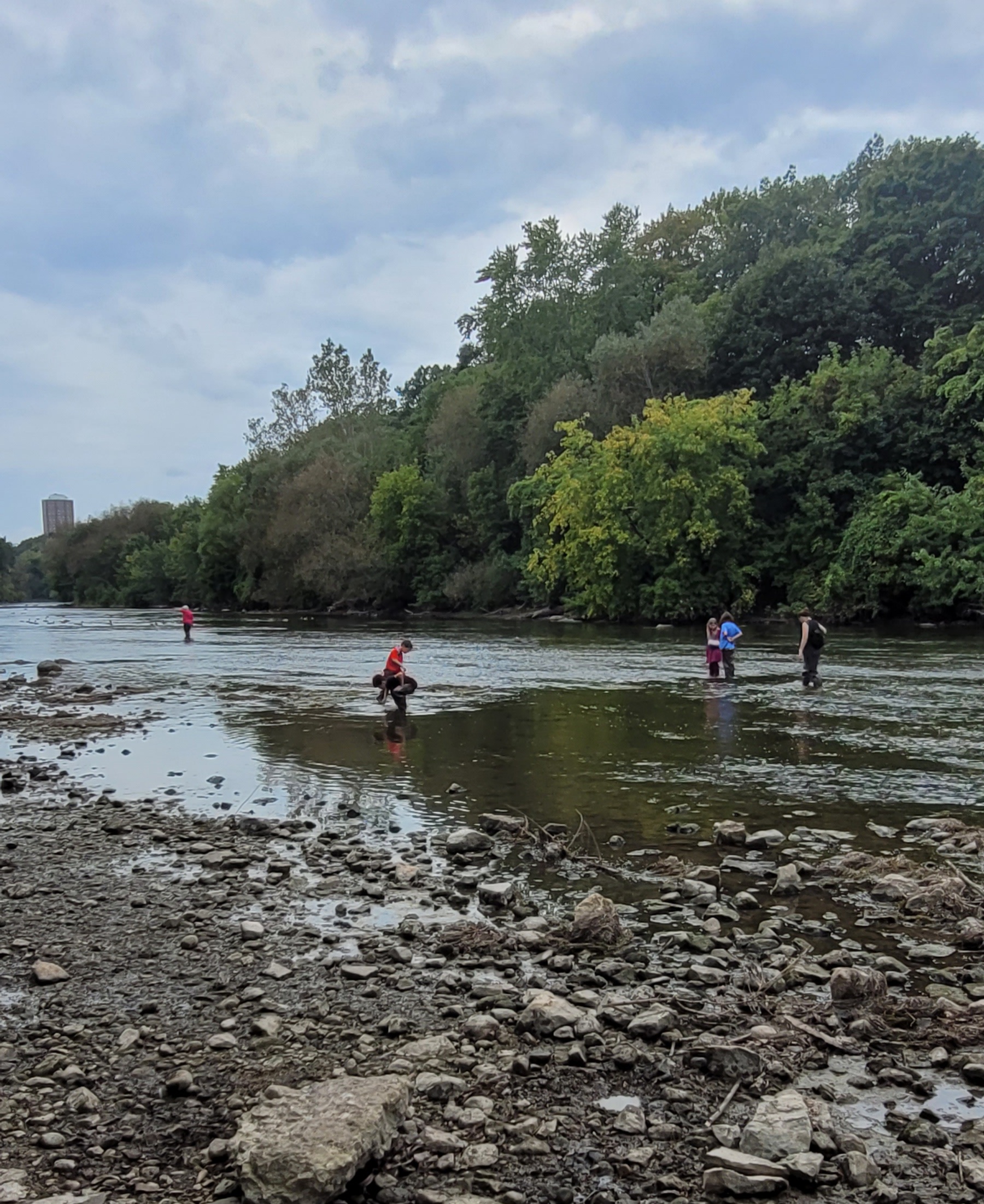 Milwaukee’s Water History
From the first Native Americans to us…
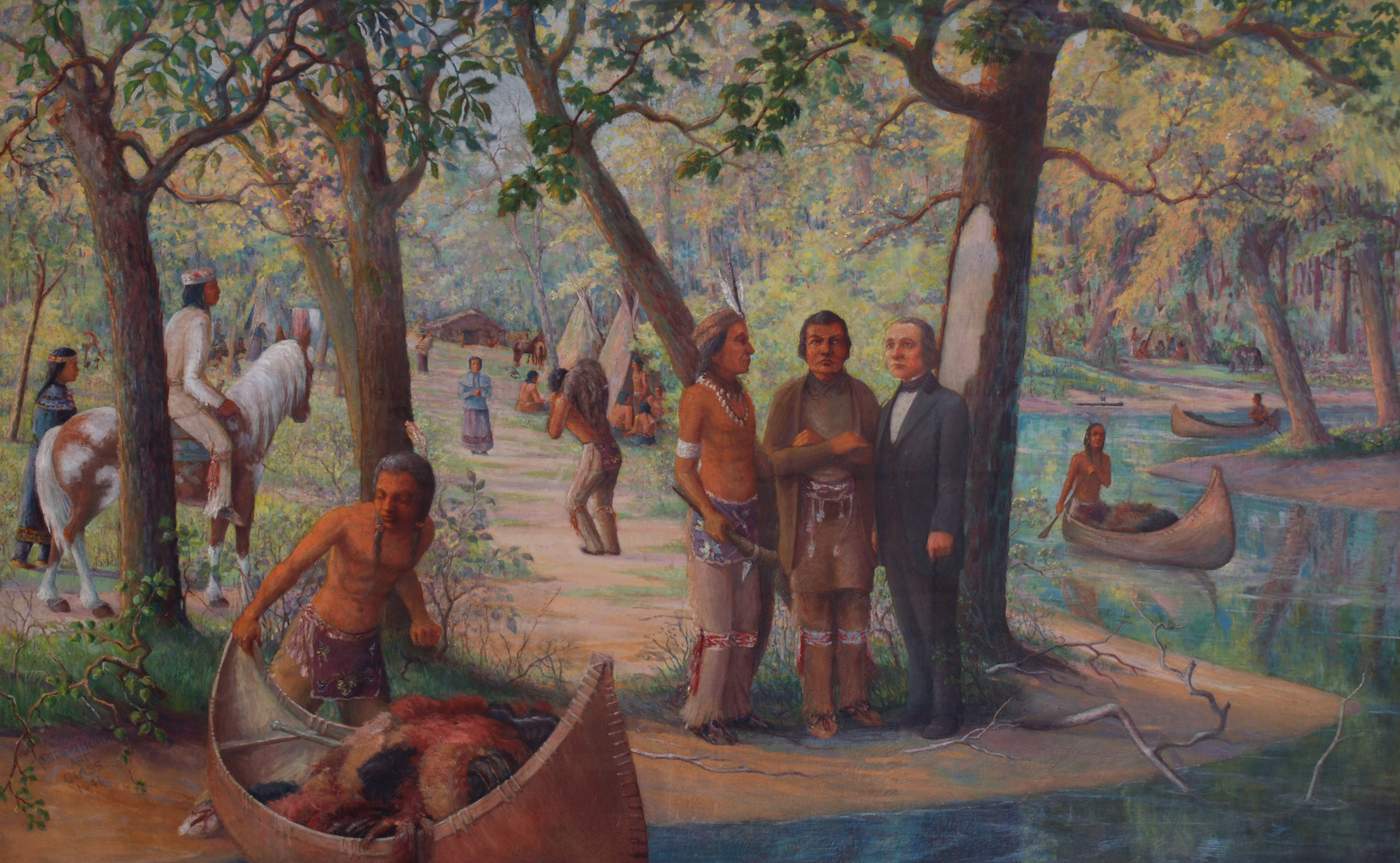 Different Native American tribes were the first people to live in this area along the waterways.
Milwaukee’s rivers and Lake Michigan were highways of water for Native American tribes to hunt, fish and move.
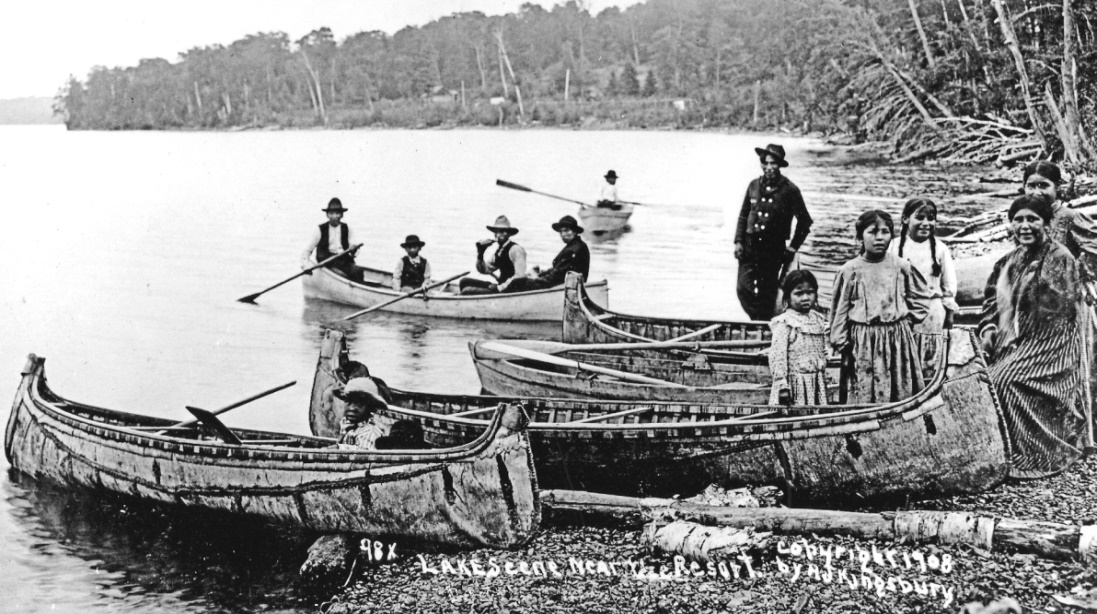 Milwaukee’s Water History
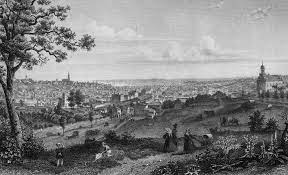 Mid 1700’s: Non-native people arrived – mostly Europeans
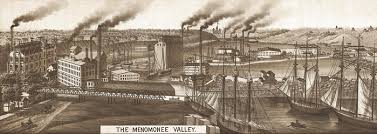 Late 1800’s:The Menomonee Valley wetlands were drained and replaced with factories and toxic waste.
WATER USES: ManufacturingLate 1800’s to Today
BEER, BRATS & BIKES!
Milwaukee is famous for these!
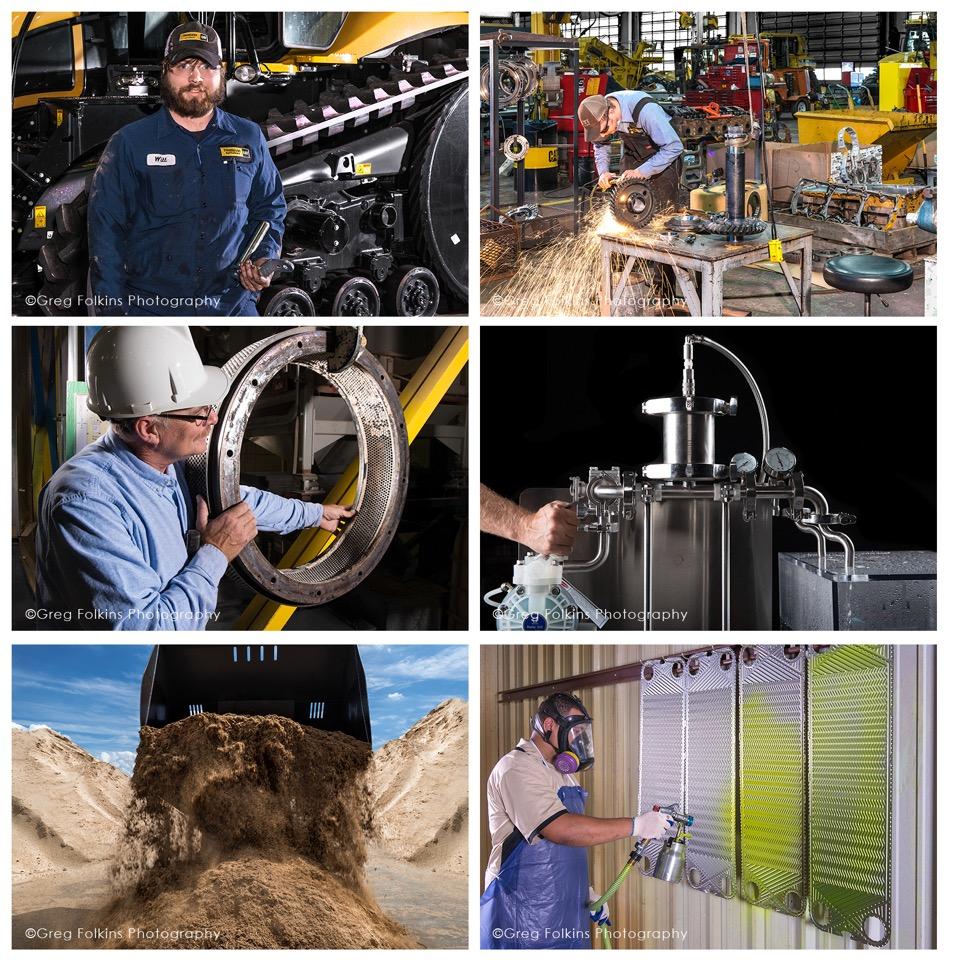 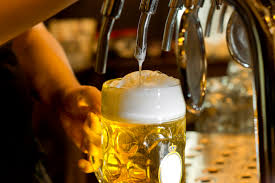 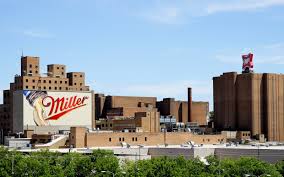 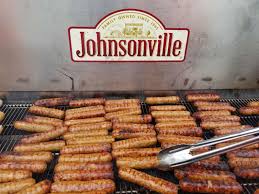 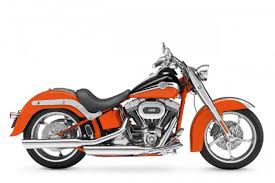 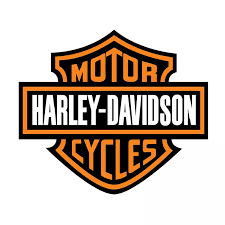 SAUSAGE
BEER
Milwaukee’s Water History
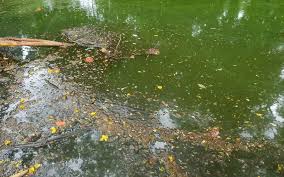 Over 150 years of dirty rivers & beaches 1850’s to 1990’s
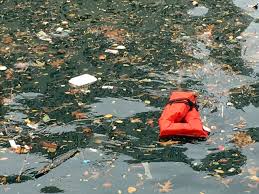 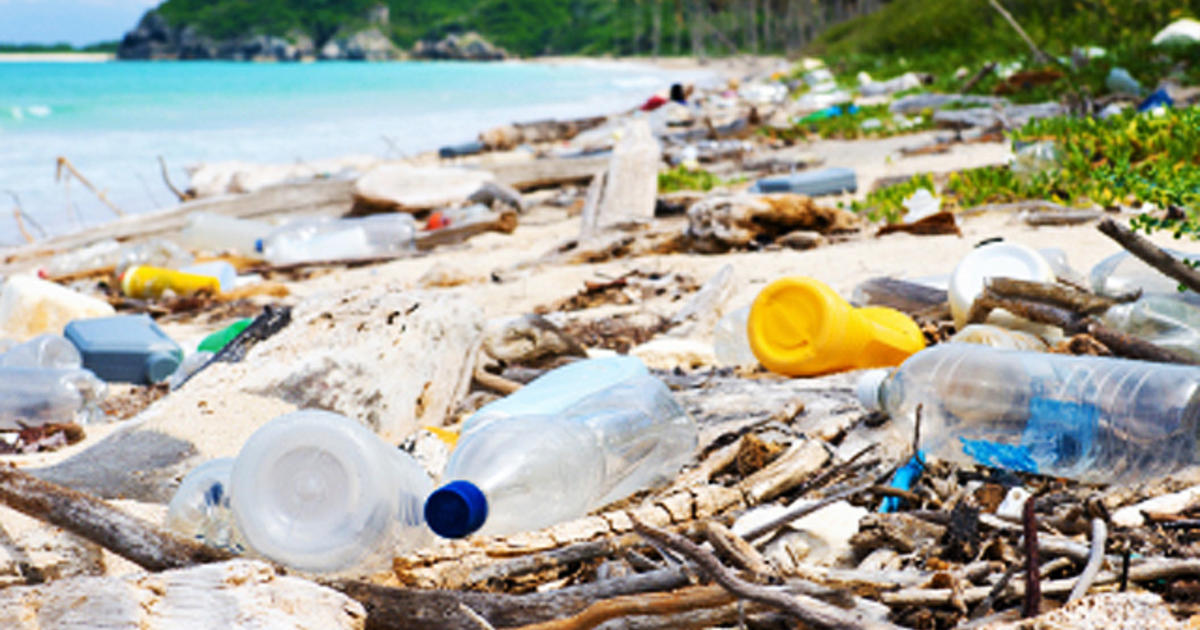 TODAY: OUR WATERS ARE CLEANER!
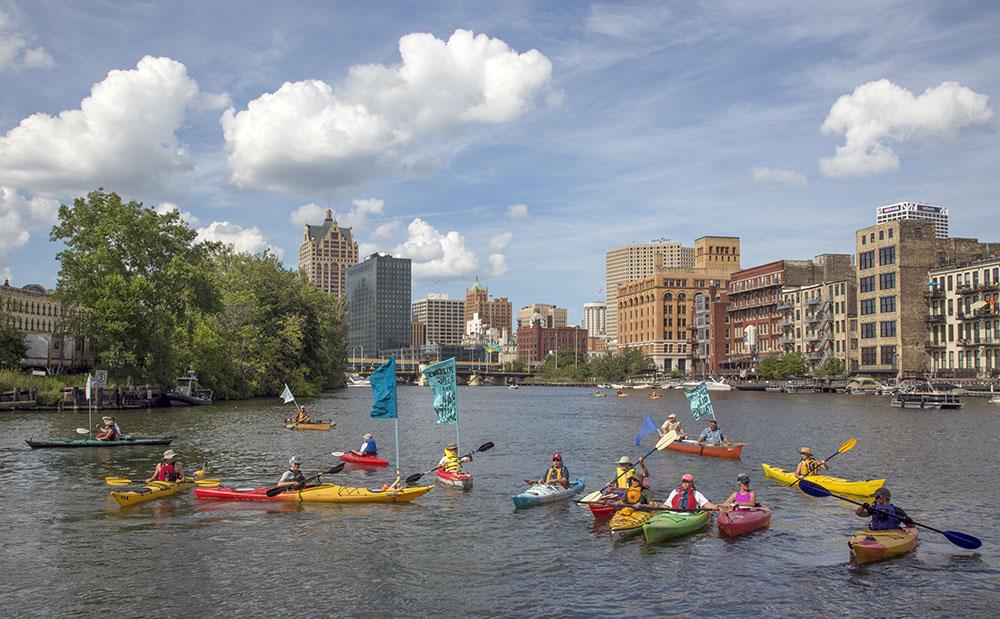 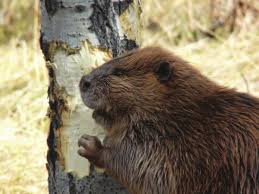 BEAVERS ARE BACK!
Fish and other wildlife are returning
Garbage is reduced
Lots of canoeing & kayaking!
Milwaukee River swimming races. Started in 2018 – the 1st in over 80 years!
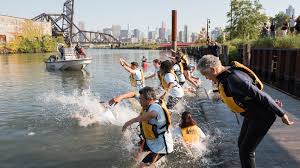 OUR WATERS ARE CLEANER!
Thanks to hundreds of individuals and dozens of organizations...
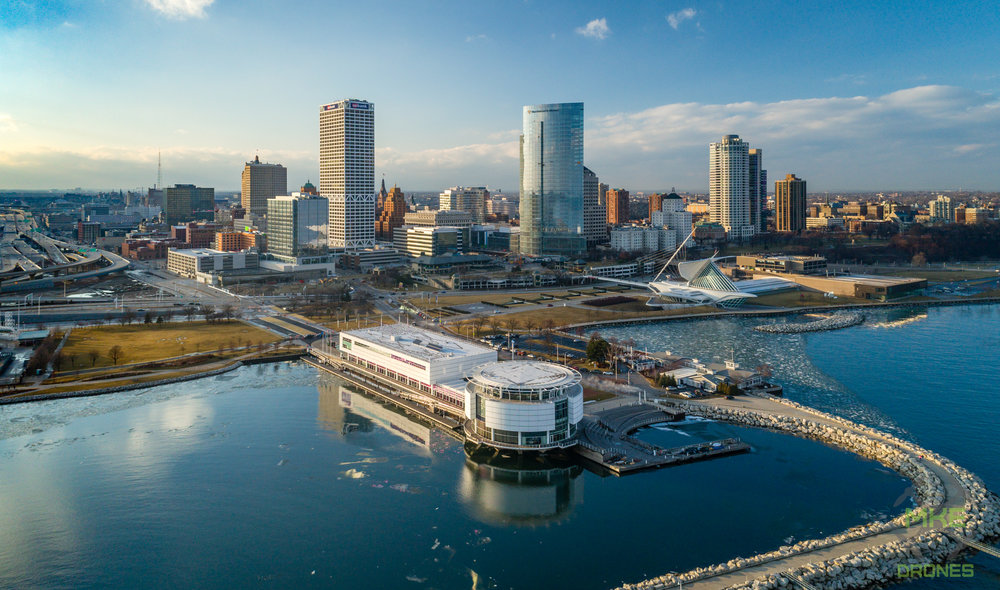 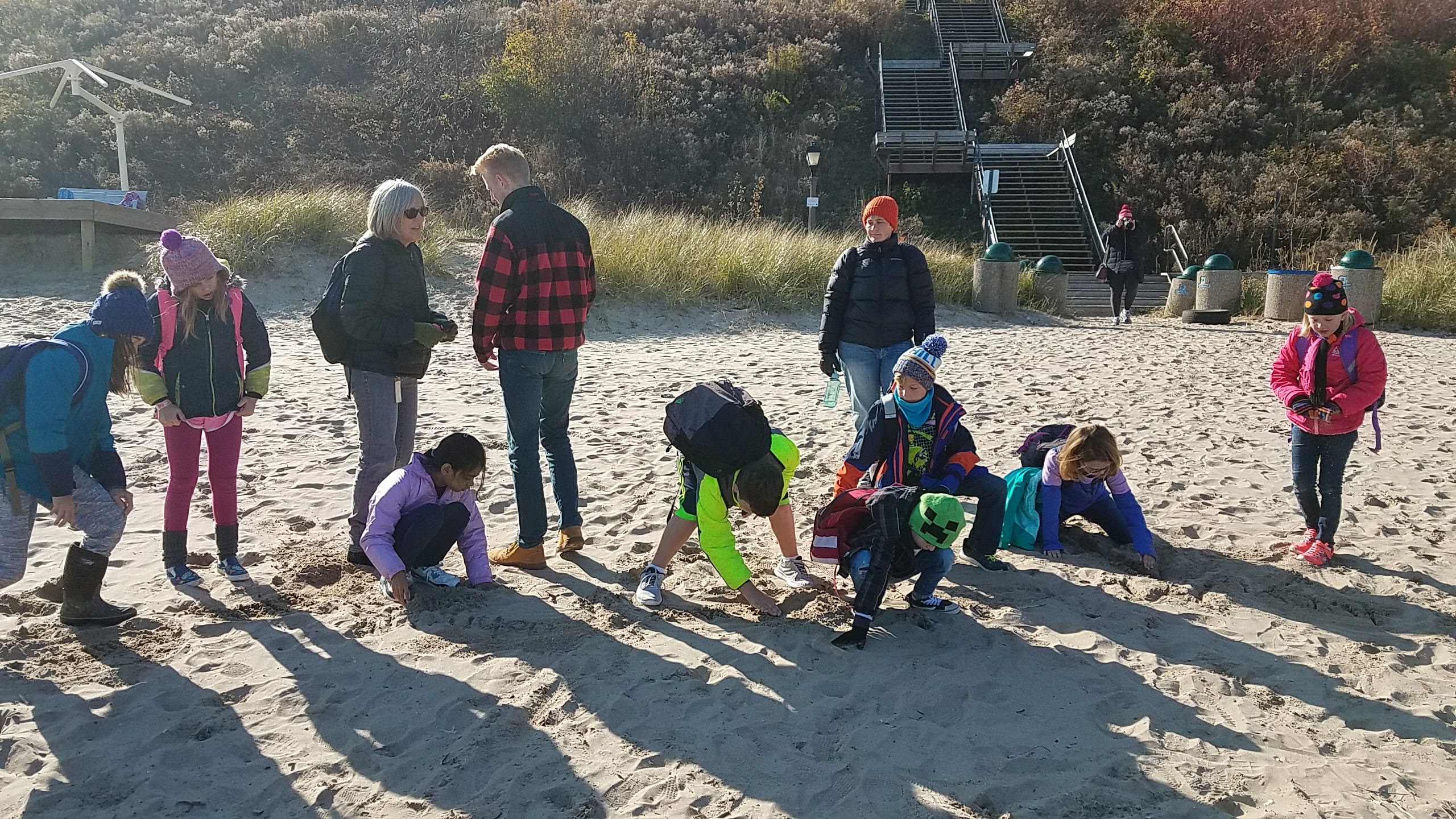 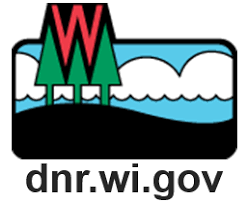 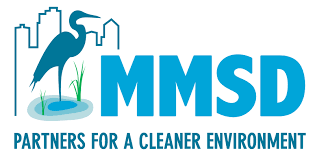 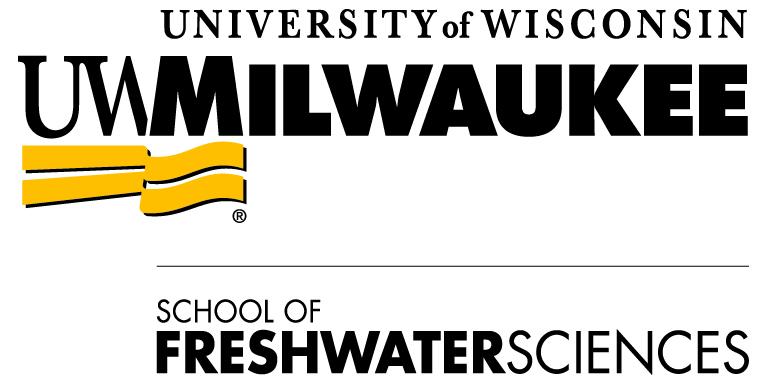 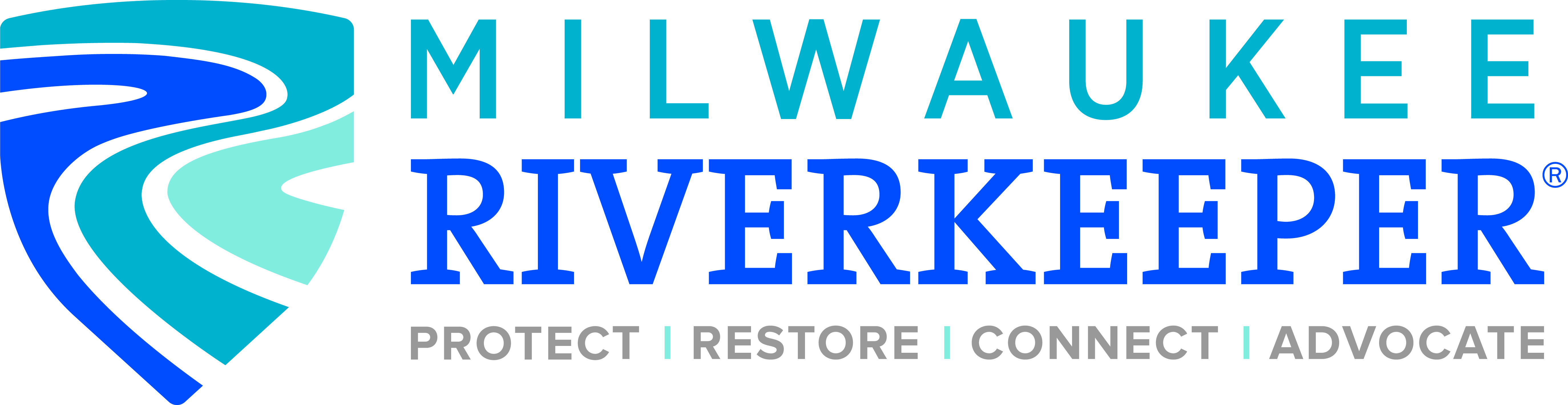 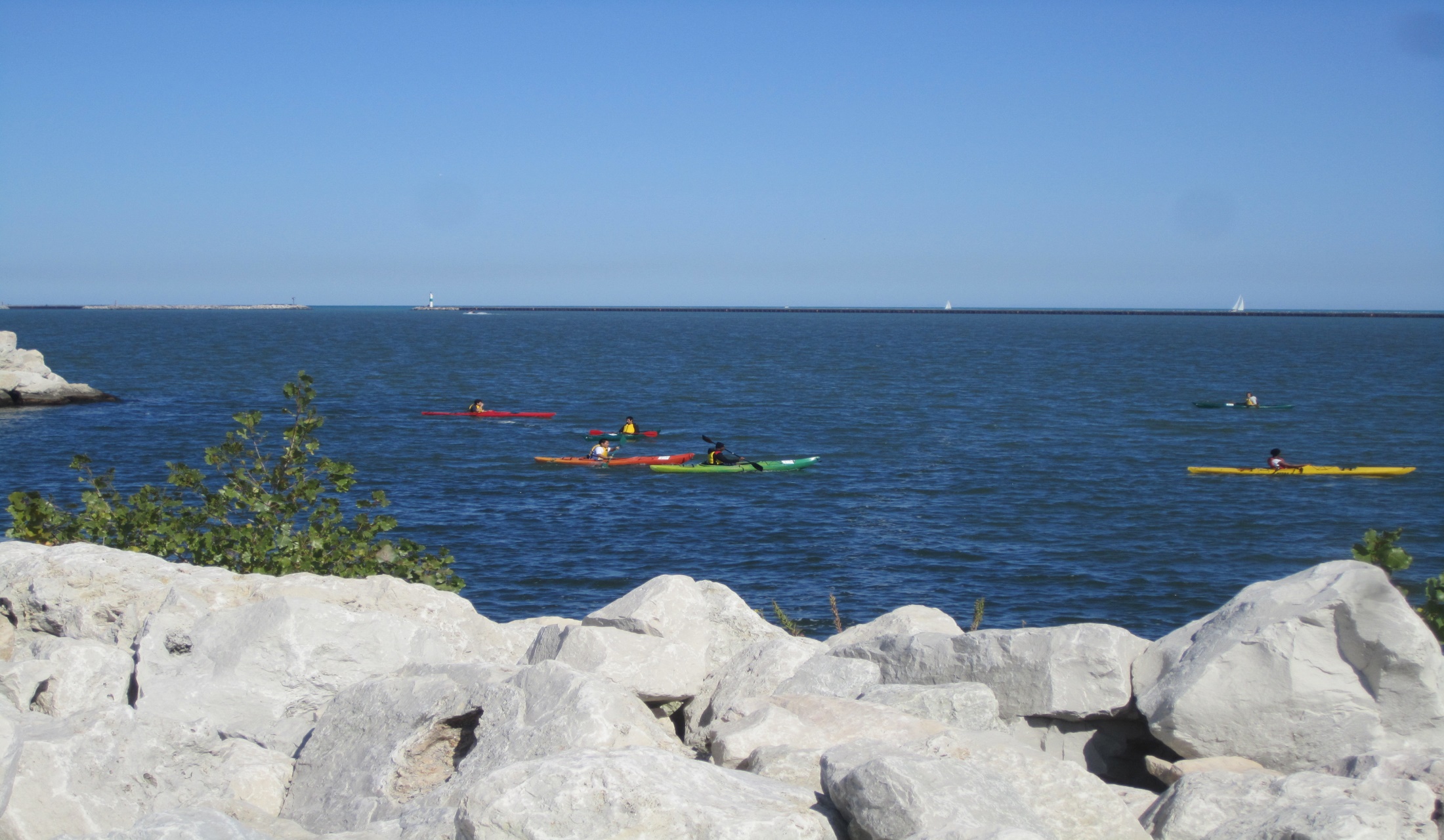 WHY CARE #1?The source of our drinking water!
Milwaukee Water Works
They pull water from Lake Michigan, clean it and send it to everyone.
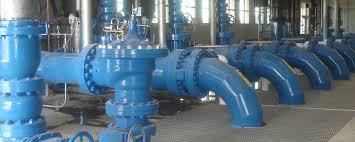 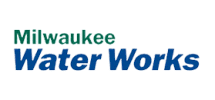 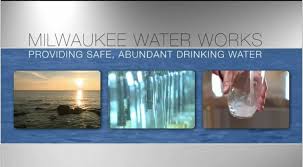 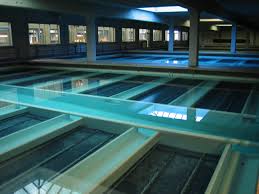 Ozone(O3) used to clean the water. Why?     A tiny bug called Cryptosporidium  - 1993
WHY CARE #2?There’s toxic water near us!Contaminated Groundwater
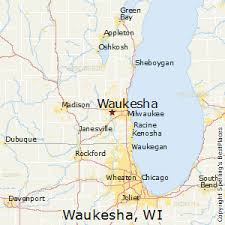 Waukesha – 20 miles away!
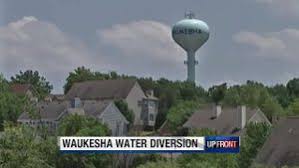 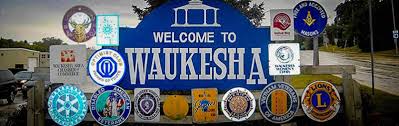 RADIUM
WHY CARE #3?Lakes & ponds have toxic algae blooms in summer!
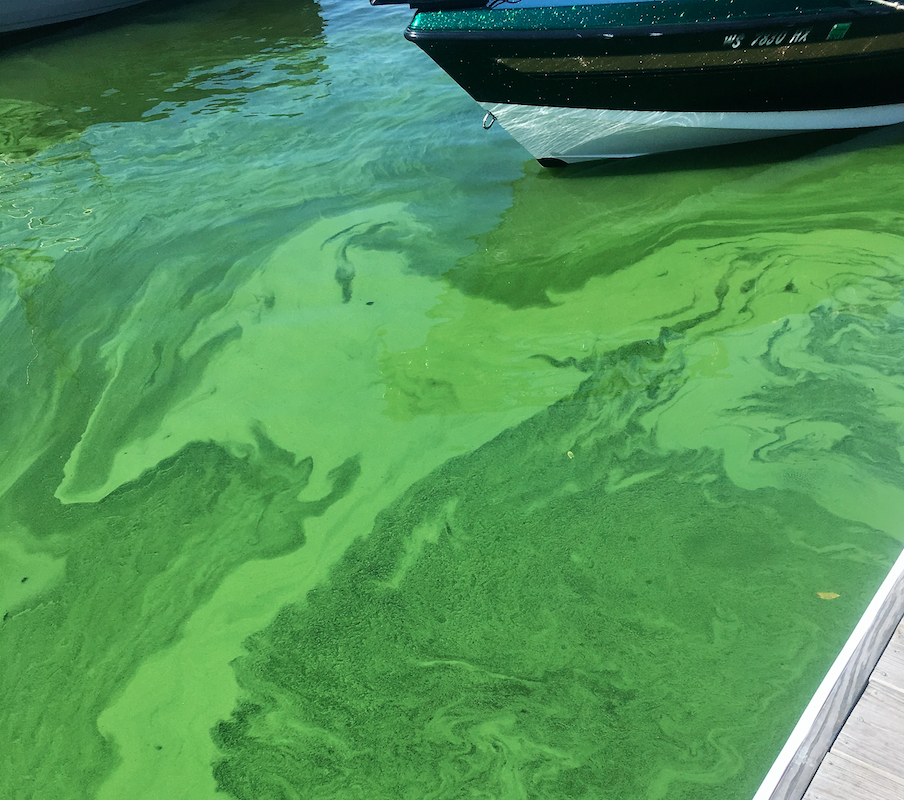 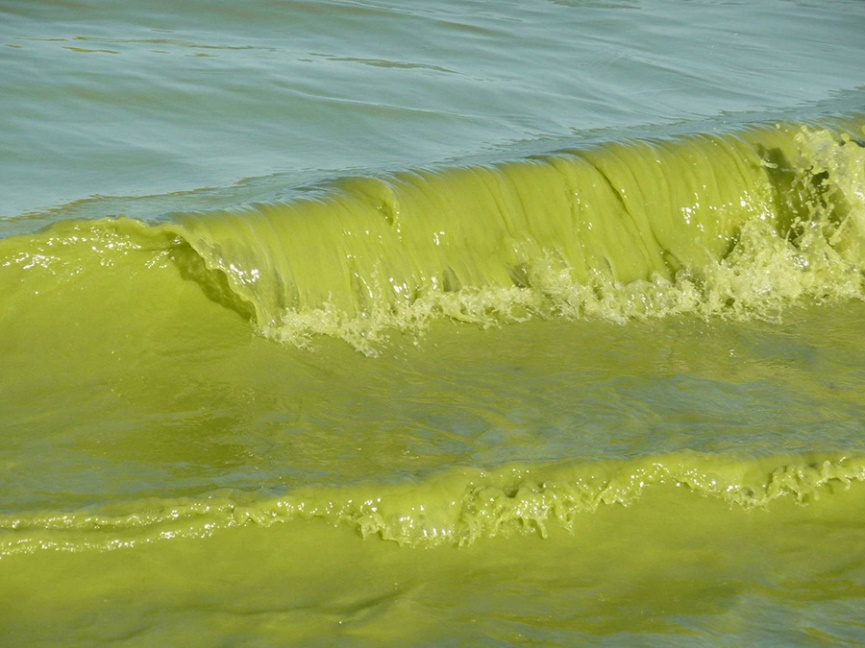 CYANOBACTERIA IN BLUE GREEN ALGAE
WHY CARE #4? Look what happened to the Aral Sea!
RUSSIA
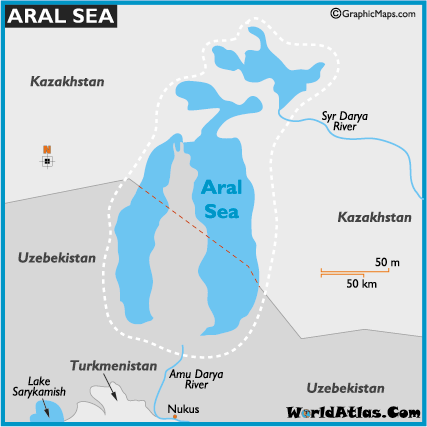 The world’s
4th largest 
freshwater 
lake.
A lake larger than 
Lake 
Michigan
GONE!
DISAPPEARED!
WHY CARE #4? The Aral Sea Disappears!
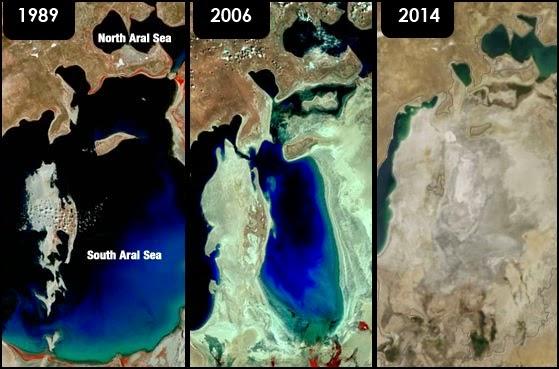 It’s gone!
The Aral Sea Today!
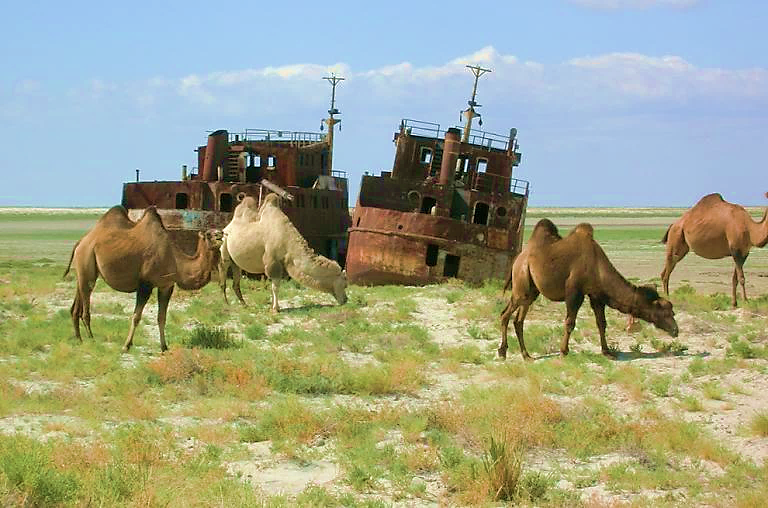 A desert – it lost nearly 90% of its water!
Now toxic dust blows across to surrounding villages
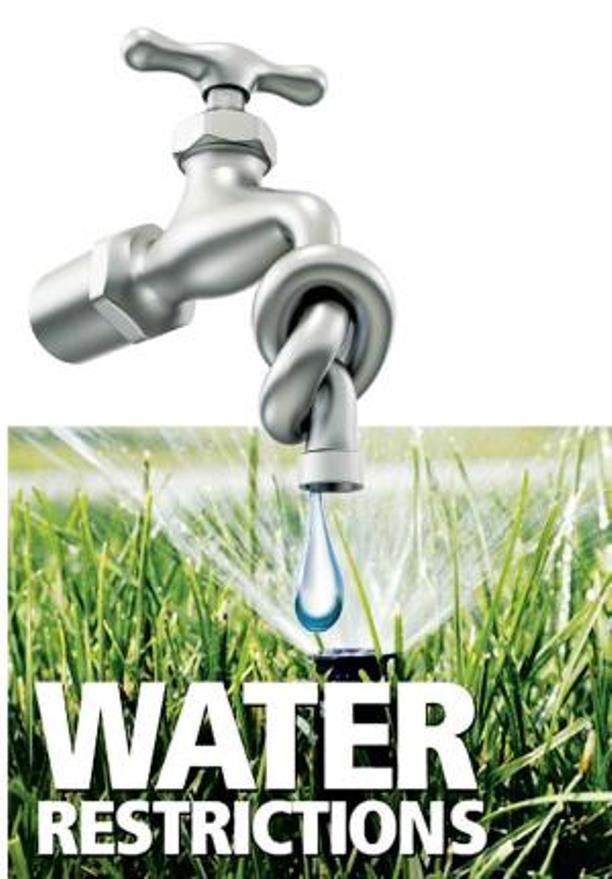 WHY CARE #5?Water Restrictions
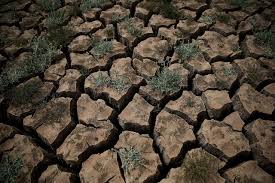 Why? Little water, droughts and too many people!
Thousands of  cities worldwide have restrictions –some cities are close to running out of water!
There’s a World Water Crisis!
WHY CARE #6?
1-3 Mpeople die of water related issues each year
844 M people don’t have clean water
2.3 Bpeople live without a toilet
200 Mhours women & girls spend daily finding water
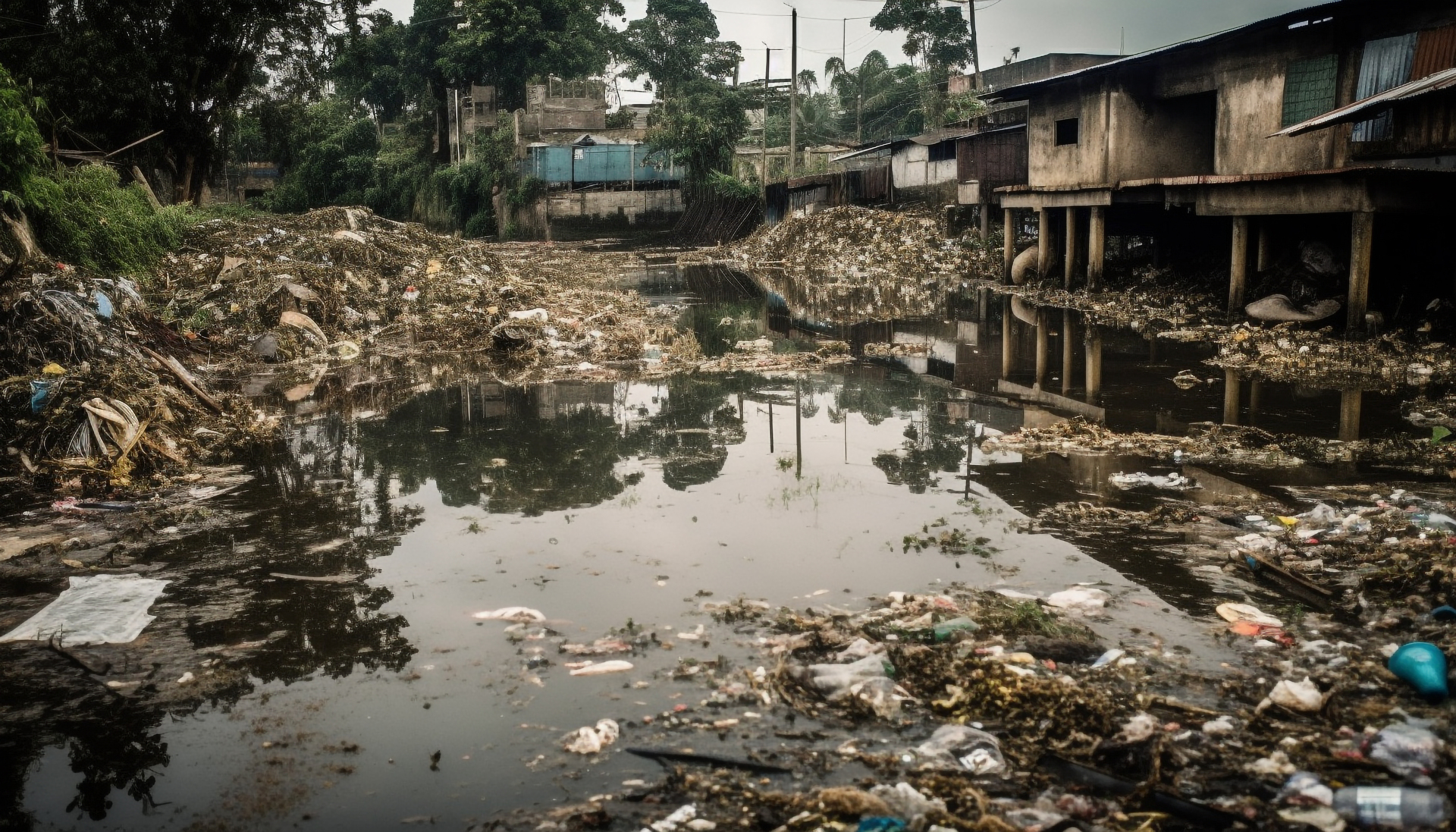 Would you 
drink this 
water?
They walk up to 4 miles each day too!
Vecteezy.com
SOLUTIONS
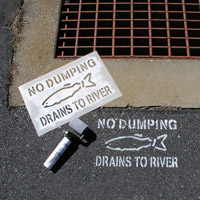 1. Never dump anything in storm drains 2. Keep the land clean
PICK-UP DOG POO!
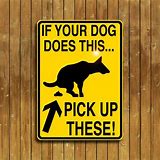 POO FACTS
Contains things that can make people sick! 
Gets in stormwater &  pollutes our waters
89 million dogs in the US =  Over 32.5 billion pounds of poo per year!
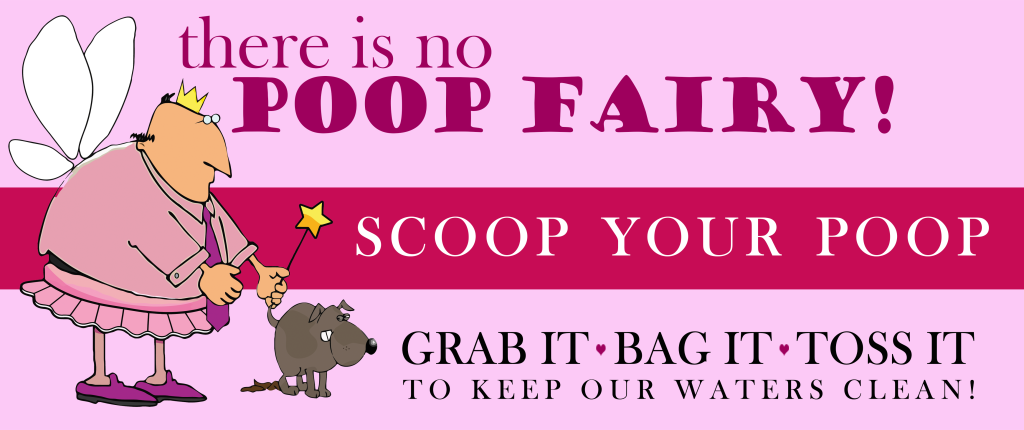 365 days x 1 pound/day x 89 million dogs = 32.5 billion pounds per year!
SOLUTIONS: GREEN INFRASTRUCTURE
KEEP WATER WHERE IT FALLS!
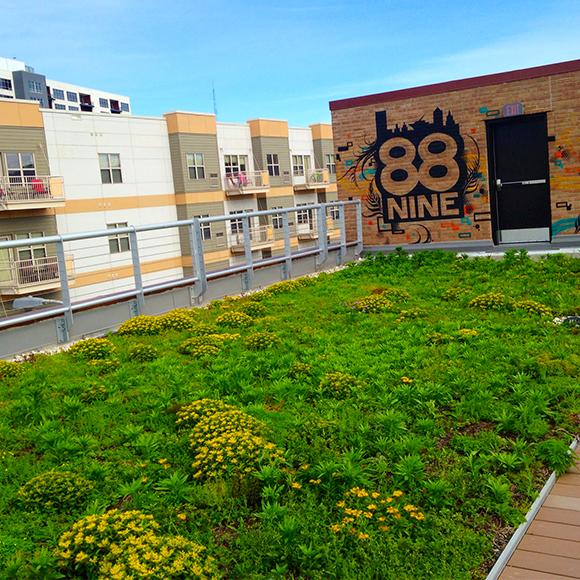 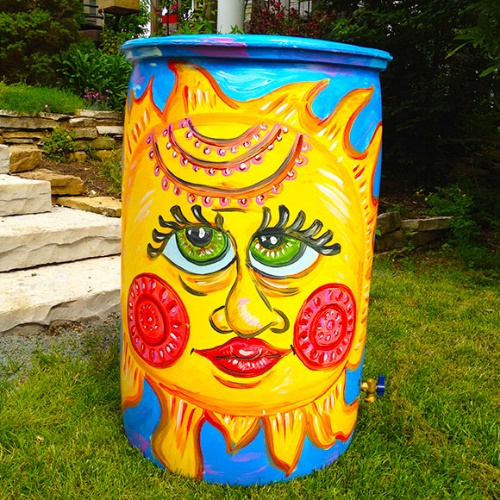 Rain Barrels
Rain Gardens
Green Roofs
Porous Pavers
Native Landscaping
Stormwater Trees
Bioswales
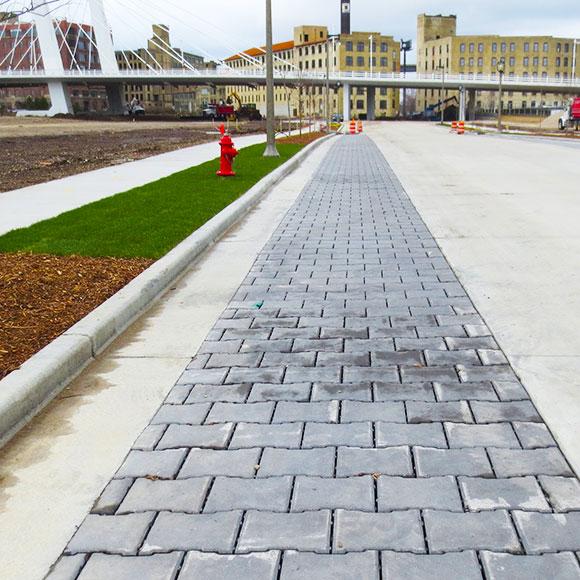 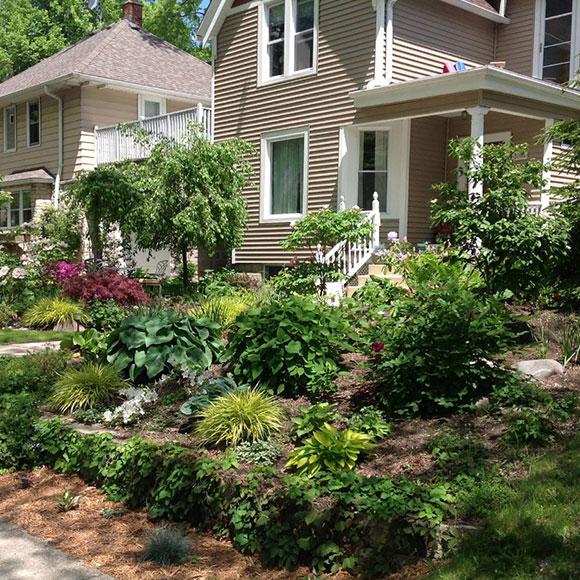 SOLUTIONS: YOU!
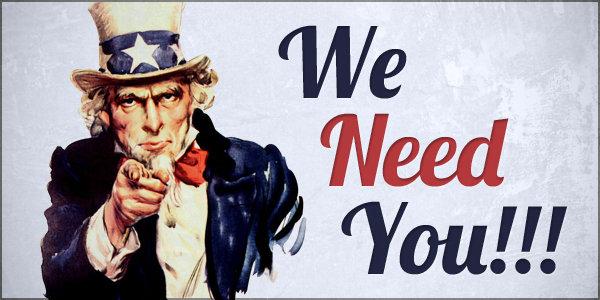 …and your creative minds to find more solutions
SOLUTIONS: BE A WATER GUARDIAN
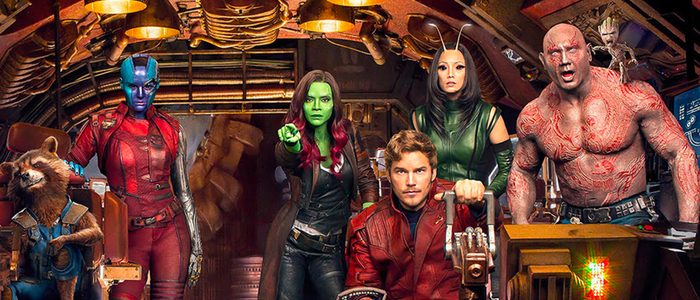 Yes, we have lots of freshwater, but we need to protect our waterways!
WE’RE SO LUCKY!
UW MILWAUKEE'S School of Freshwater Sciences
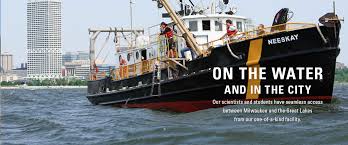 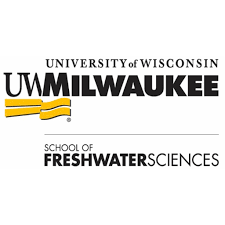 Only school like it in the world! 
Creating the next Water Generation!
WE’RE SO LUCKY!
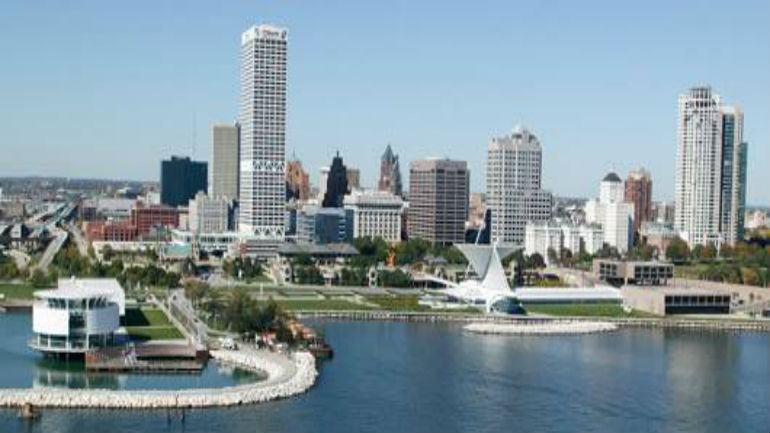 This is your home!
KEEP IT CLEAN!